Semantik der Aussagenlogik
von Esther Hoesmann
Mentimeter: Was bedeutet Aussagenlogik?
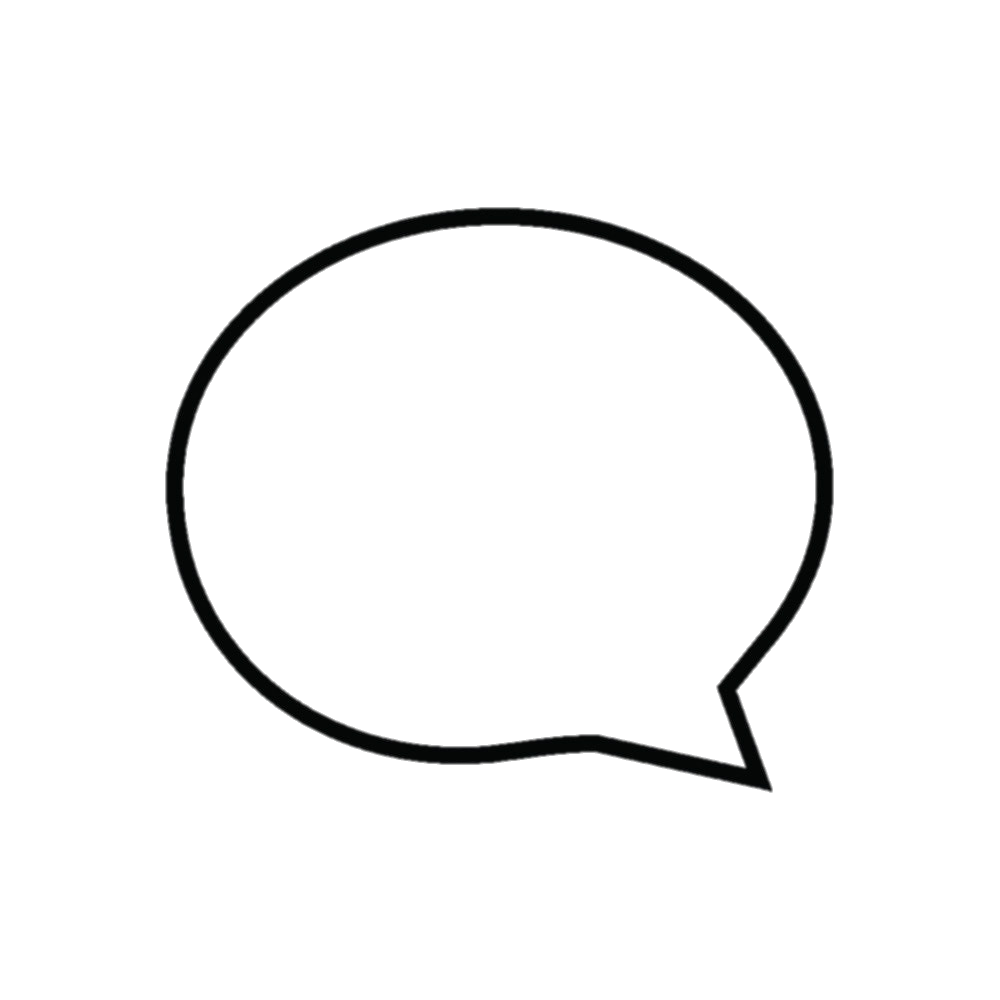 Geht auf den Link und schriebt bis zu drei Stichwörter auf.

https://www.menti.com/alqry6qpcia9

voting code: 8696 8220
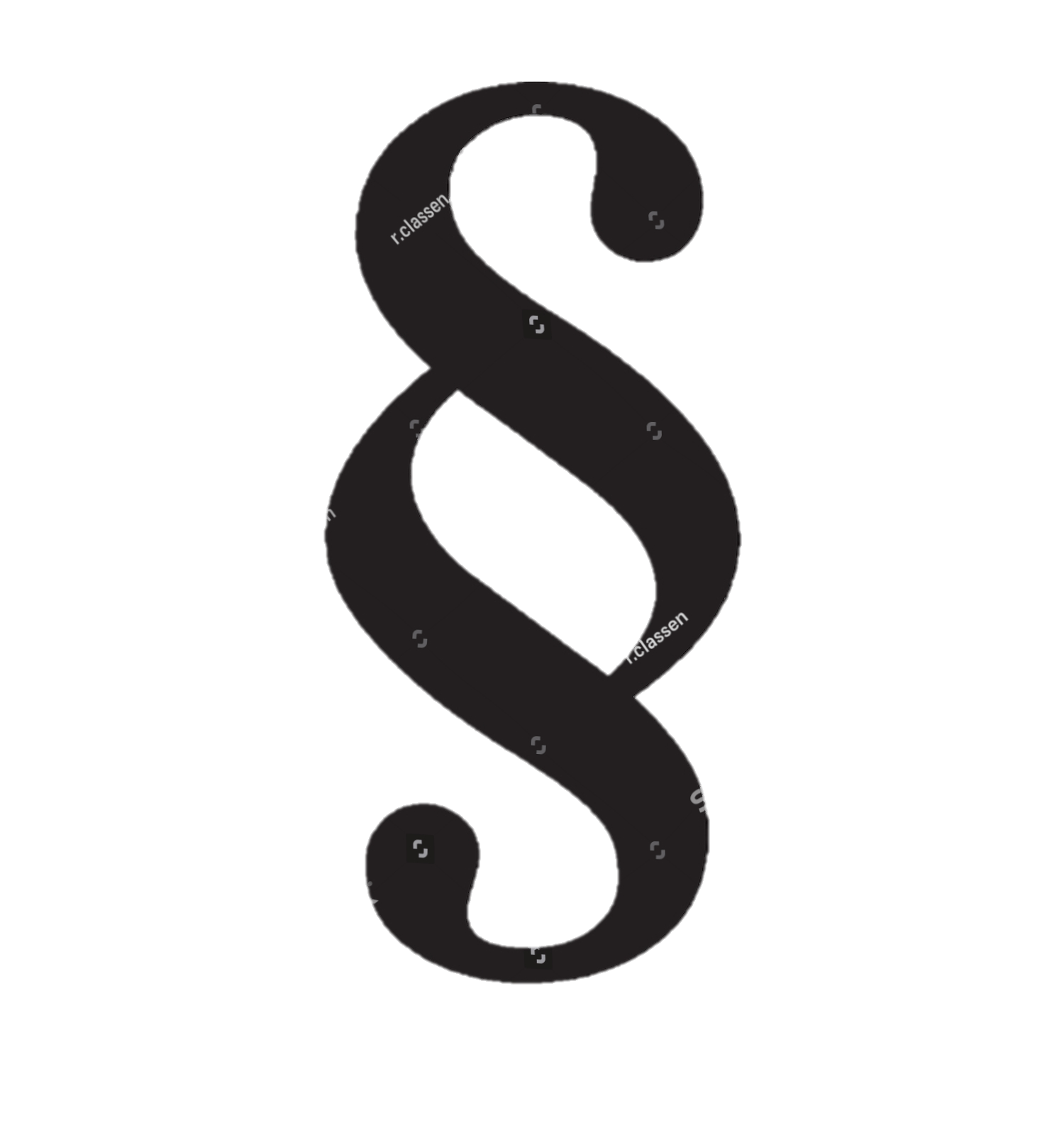 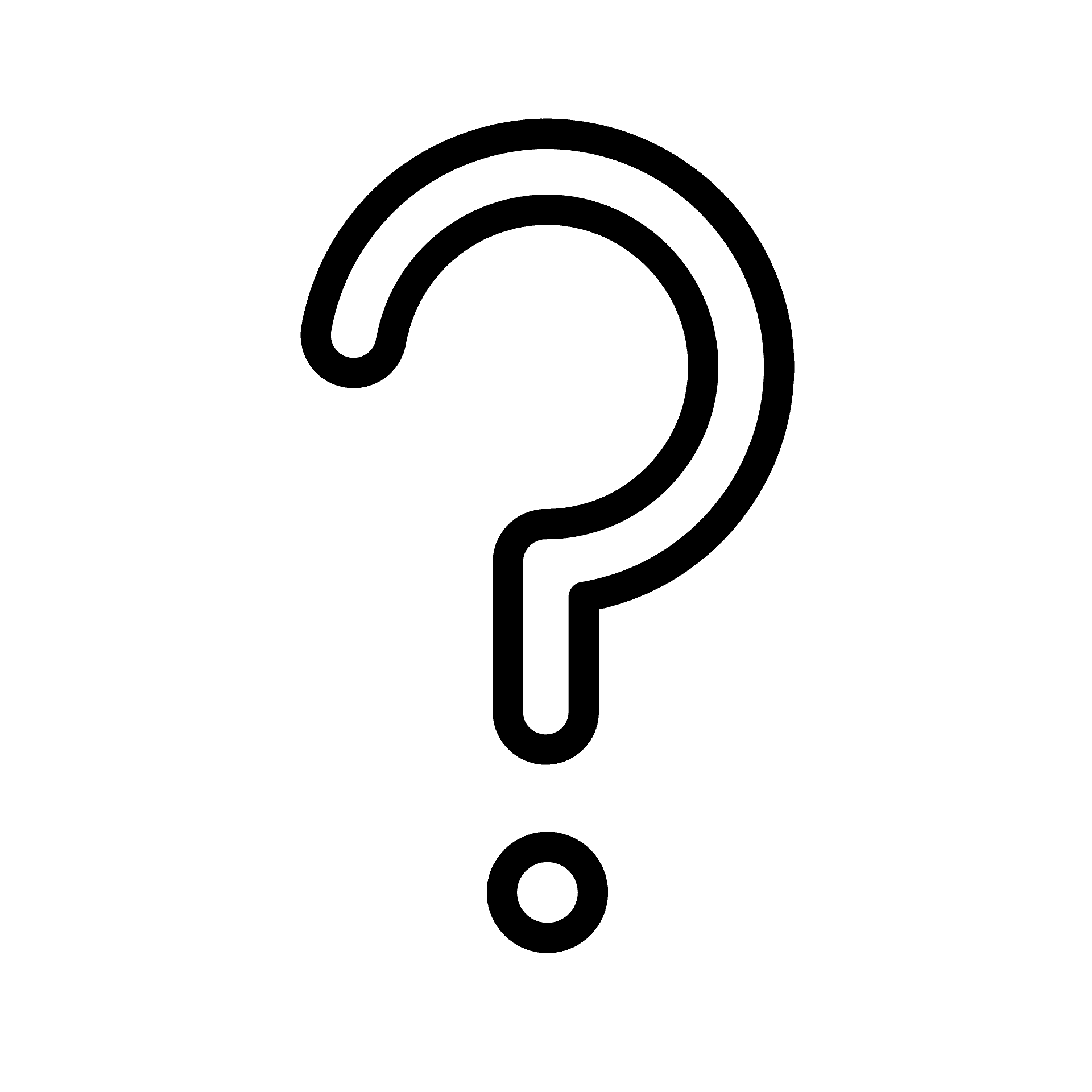 17.03.23
Semantik der Aussagenlogik
2
Gliederung
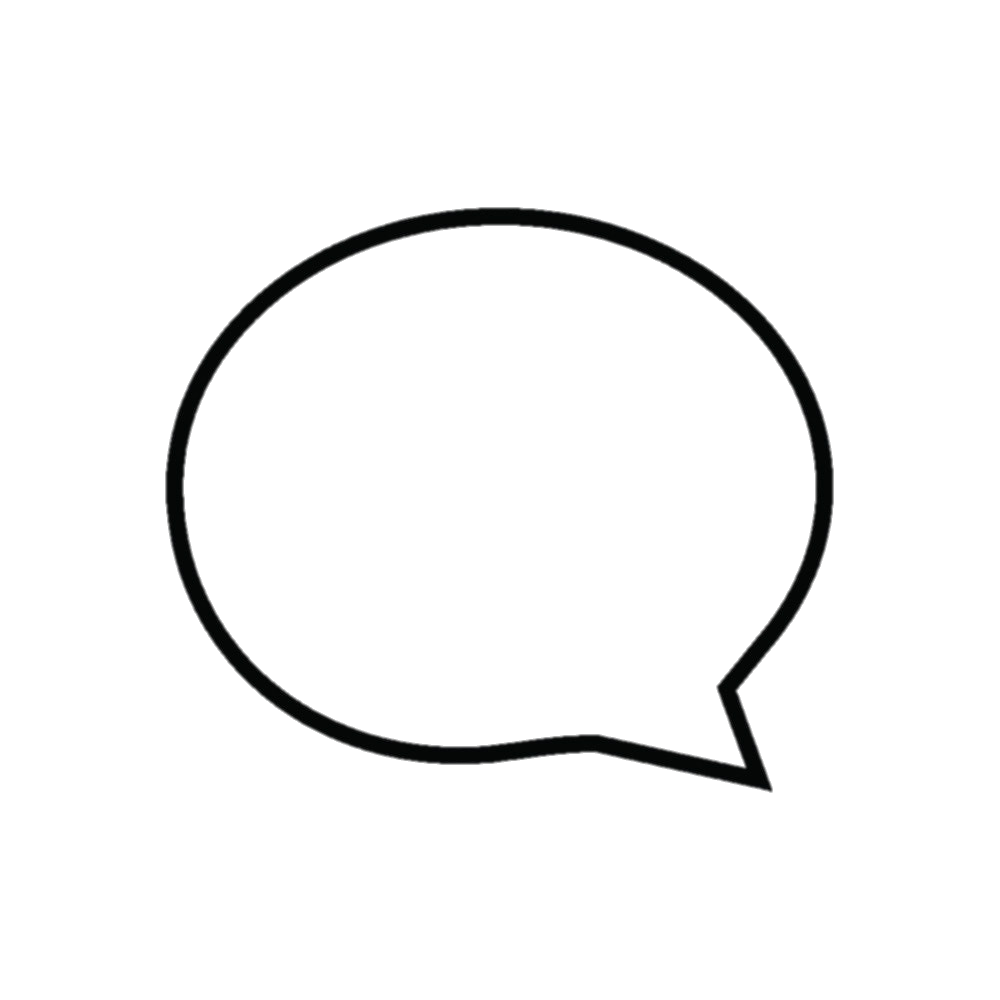 Einführung Aussagenlogik 
Definition Syntax
Symbole Syntax
Rechenregeln Syntax
Definition Semantik 
Bedeutung der Junktoren
wichtige Definitionen und Theoreme
Literatur- und Abbildungsverzeichnis
Übungsaufgaben
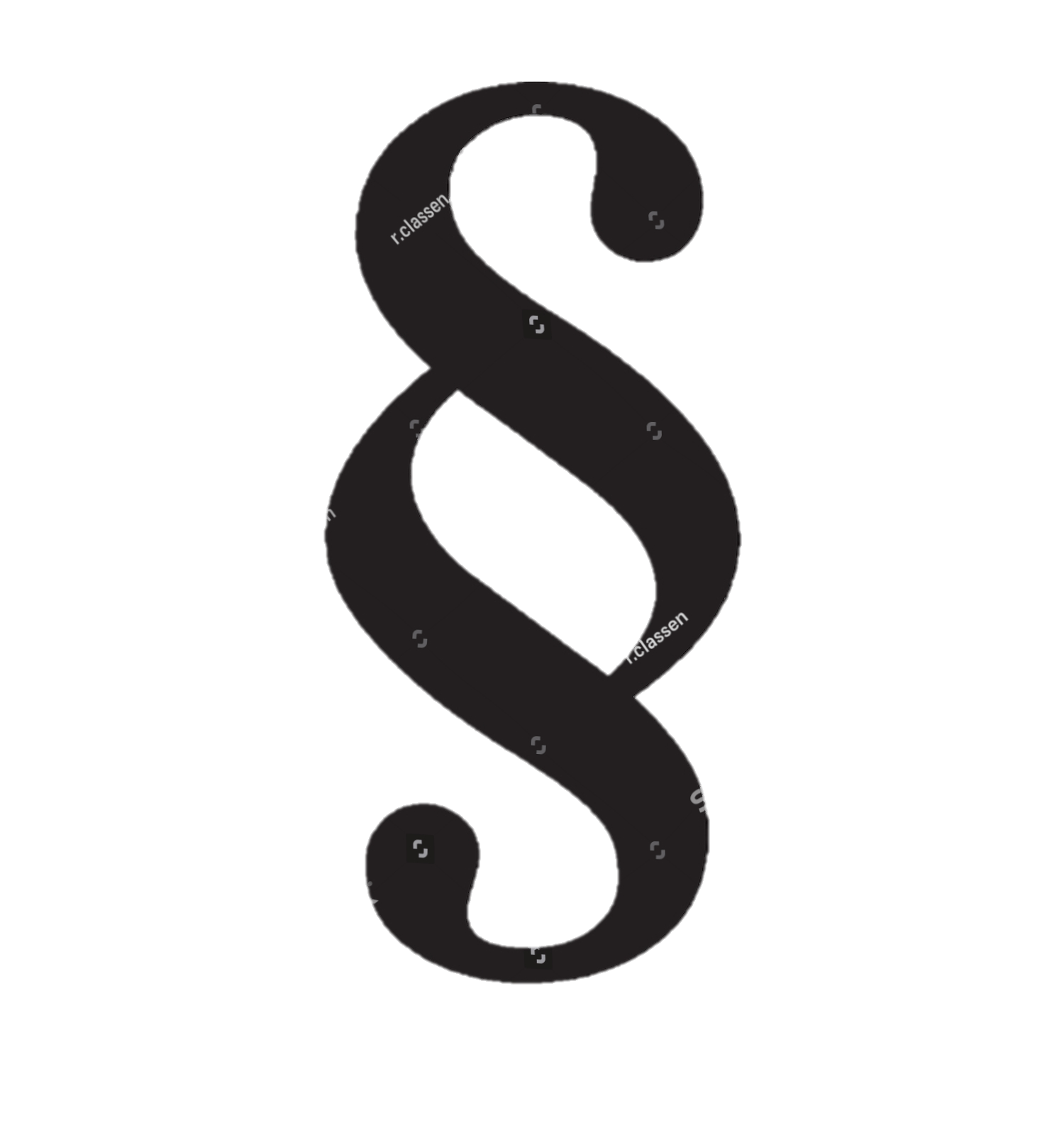 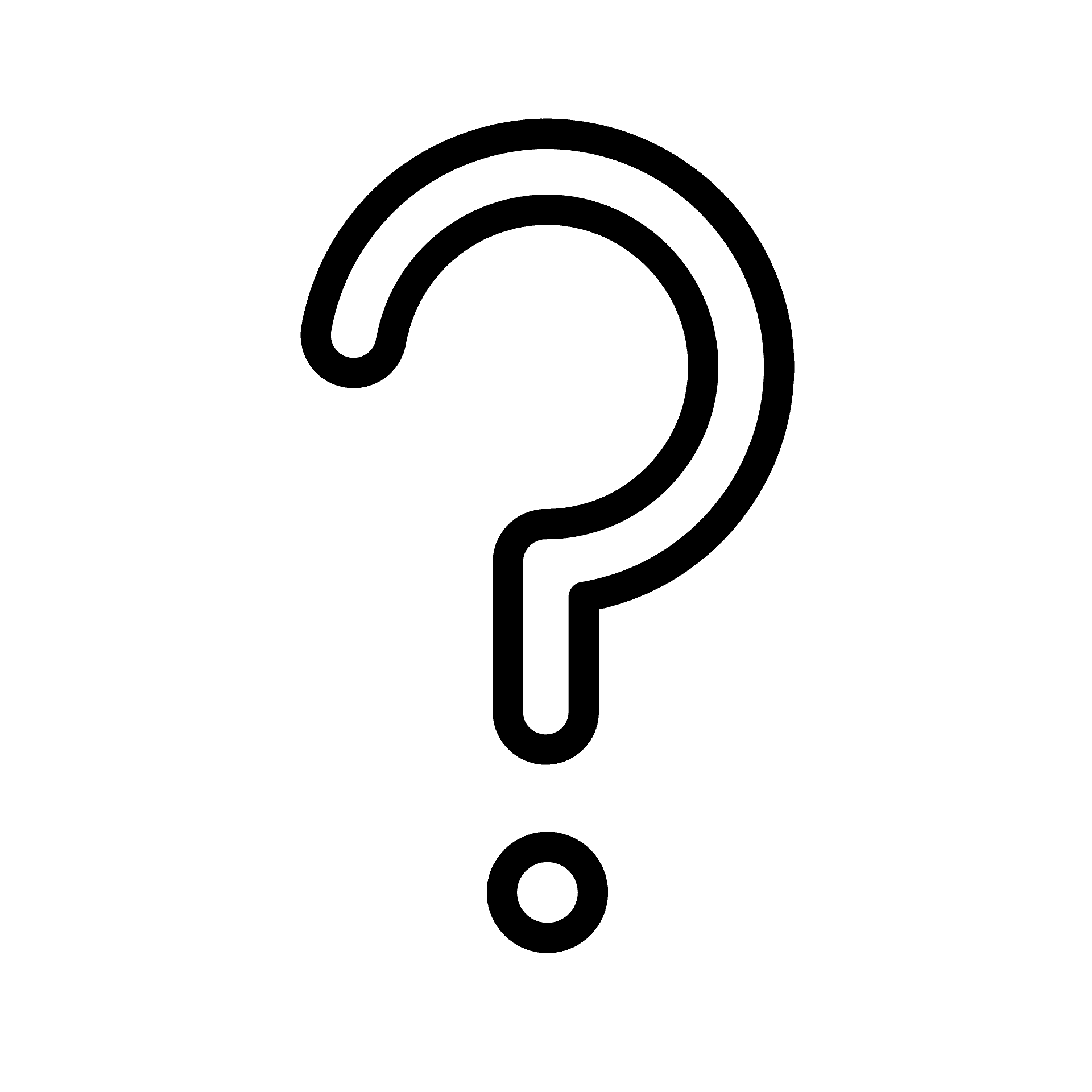 17.03.23
Semantik der Aussagenlogik
3
Was bedeutet Aussagenlogik?
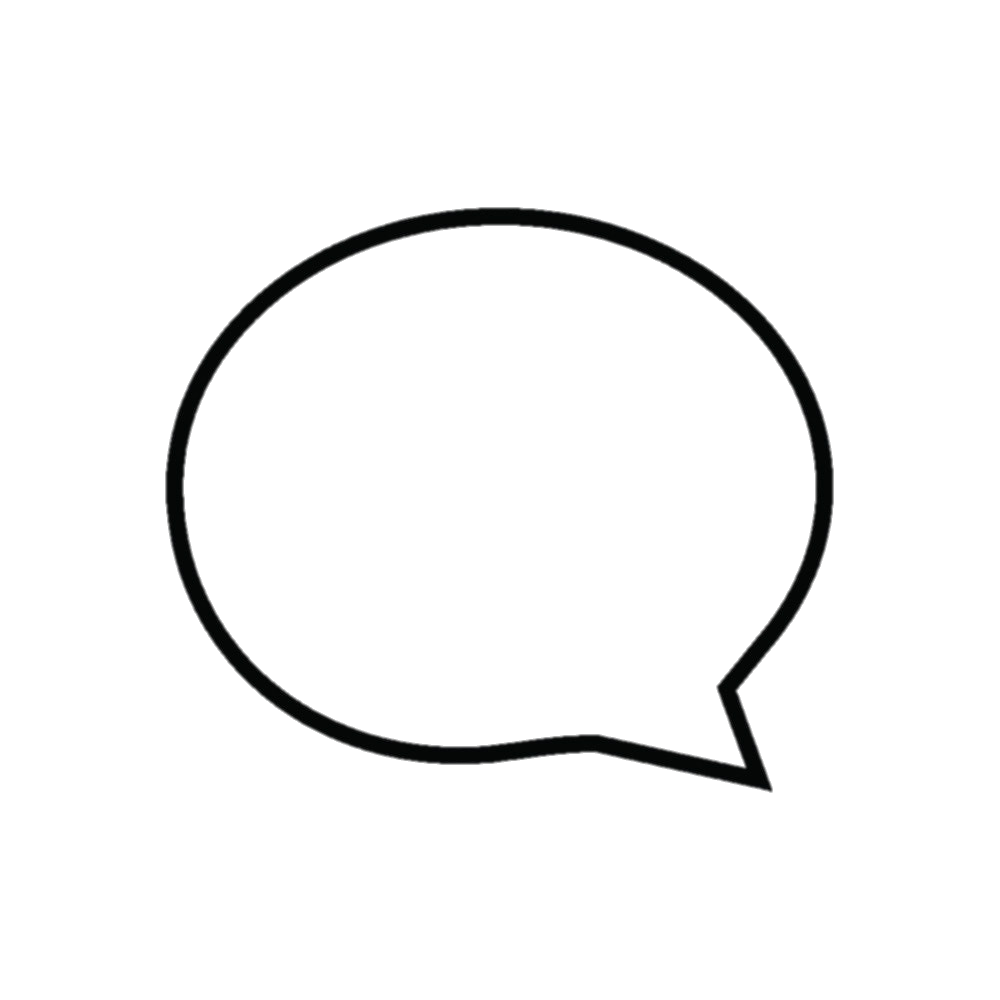 „Die Aussagenlogik ist ein Teilgebiet der Logik, das sich mit Aussagen und deren Verknüpfung durch Junktoren befasst, ausgehend von strukturlosen Elementaraussagen (Atomen), denen ein Wahrheitswert zugeordnet wird. In der klassischen Aussagenlogik wird jeder Aussage ein Element einer Booleschen Algebra als Wahrheitswert zugeordnet. Der Wahrheitswert einer zusammengesetzten Aussage lässt sich ohne zusätzliche Informationen mittels der Operationen der Booleschen Algebra aus den Wahrheitswerten ihrer Teilaussagen bestimmen. „ 
Wikipedia
„Die Aussagenlogik ist ein Zweig der formalen Logik, der die Beziehungen zwischen Aussagen und Aussagenverbindungen untersucht. Aussagen sind abstrakte Begriffe, auch Propositionen genannt, die in der Alltagssprache durch Sätze ausgedrückt werden. Dabei kommt es in der Aussagenlogik nicht auf den konkreten Inhalt der Aussagen an, sondern nur auf die Entscheidung, ob eine Aussage wahr oder falsch ist.“
Universität Bremen
Sprache der Mathematik
Zusammenhang zwischen syntaktischen Begriffen und mathematischen Universum
z.B.: Gödel´s Vollständigkeits- und Unvollständigkeitstheoreme
Probleme der Prädikatenlogik sind in „Miniaturform“ in Aussagenlogik vorhanden
17.03.23
Semantik der Aussagenlogik
4
Definition Syntax
definiert wie die formale Sprache aufgebaut ist
legt Symbole fest
Formationsregeln
 Schlussregeln (Umformungsregeln)
Substitutionsregeln
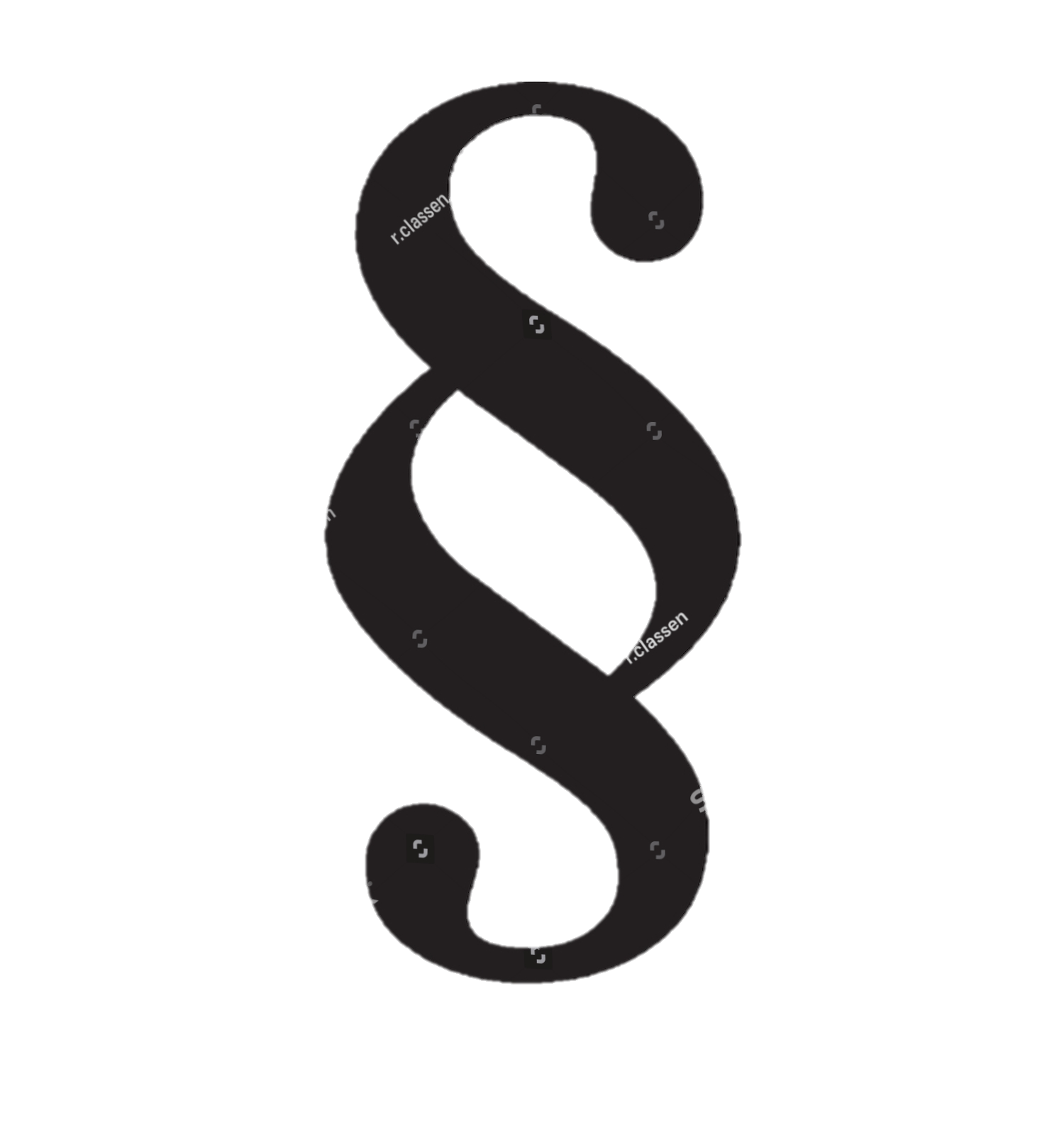 17.03.23
Semantik der Aussagenlogik
5
Symbole des Syntax
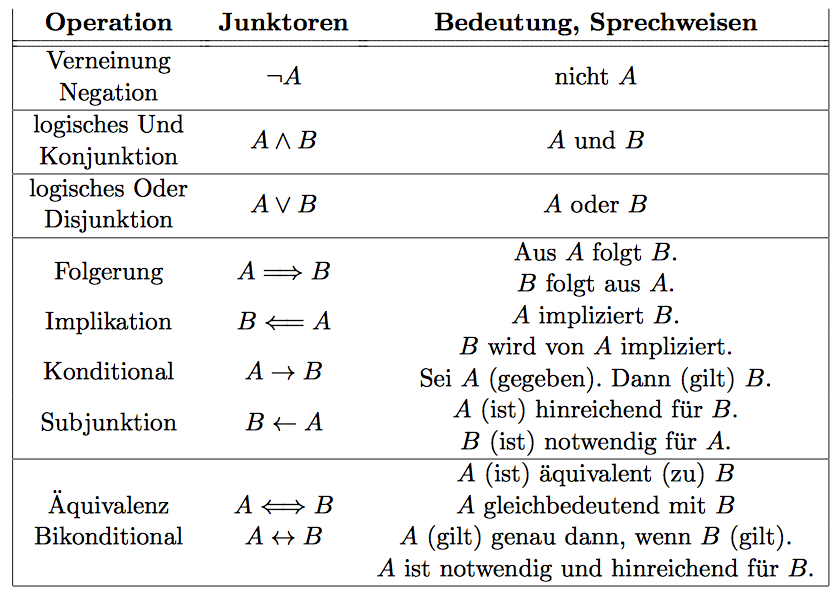 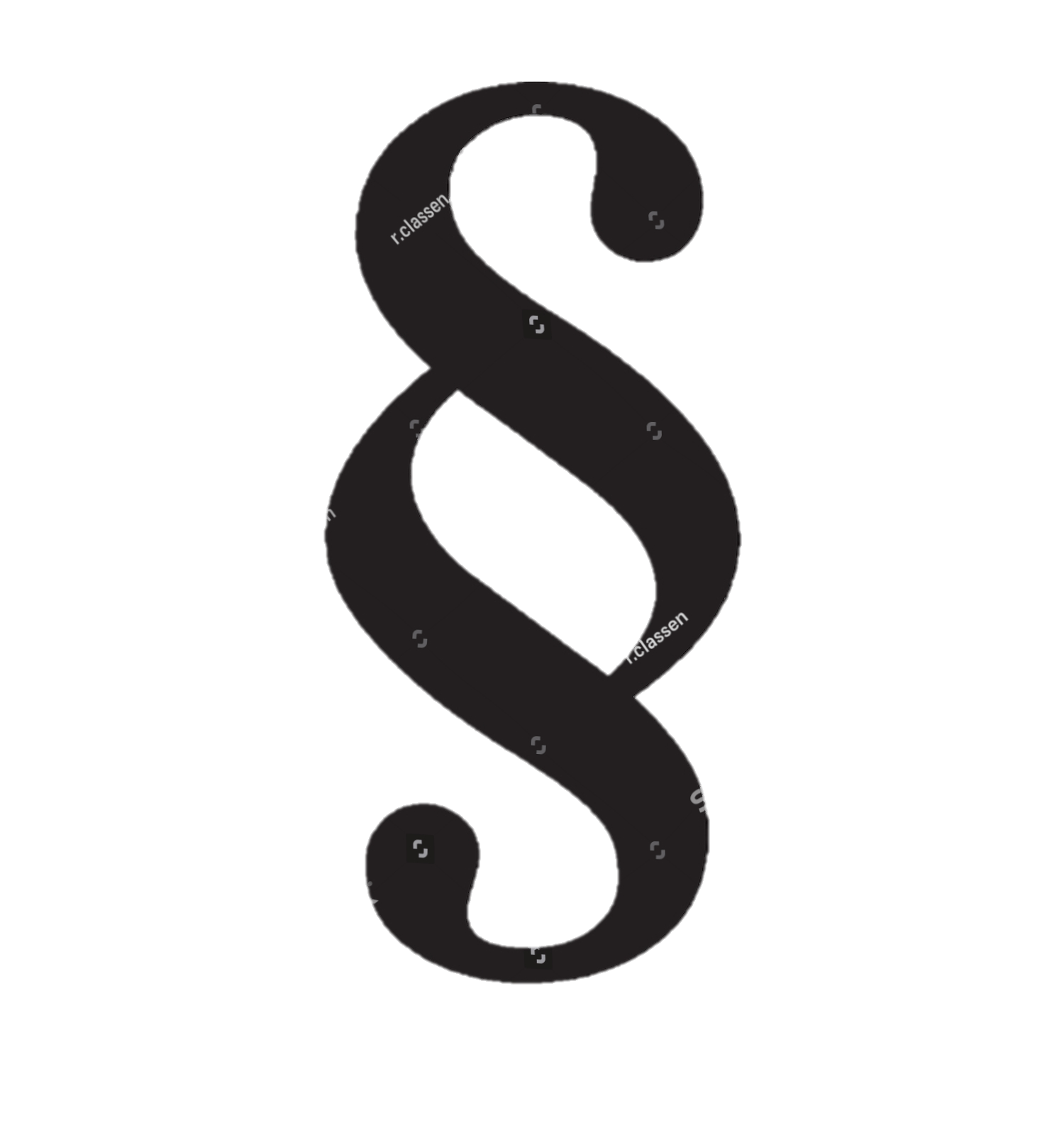 17.03.23
Semantik der Aussagenlogik
6
Rechenregeln Syntax
Kommutativ- und Assoziativgesetze
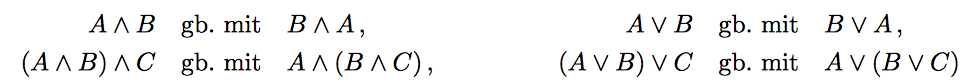 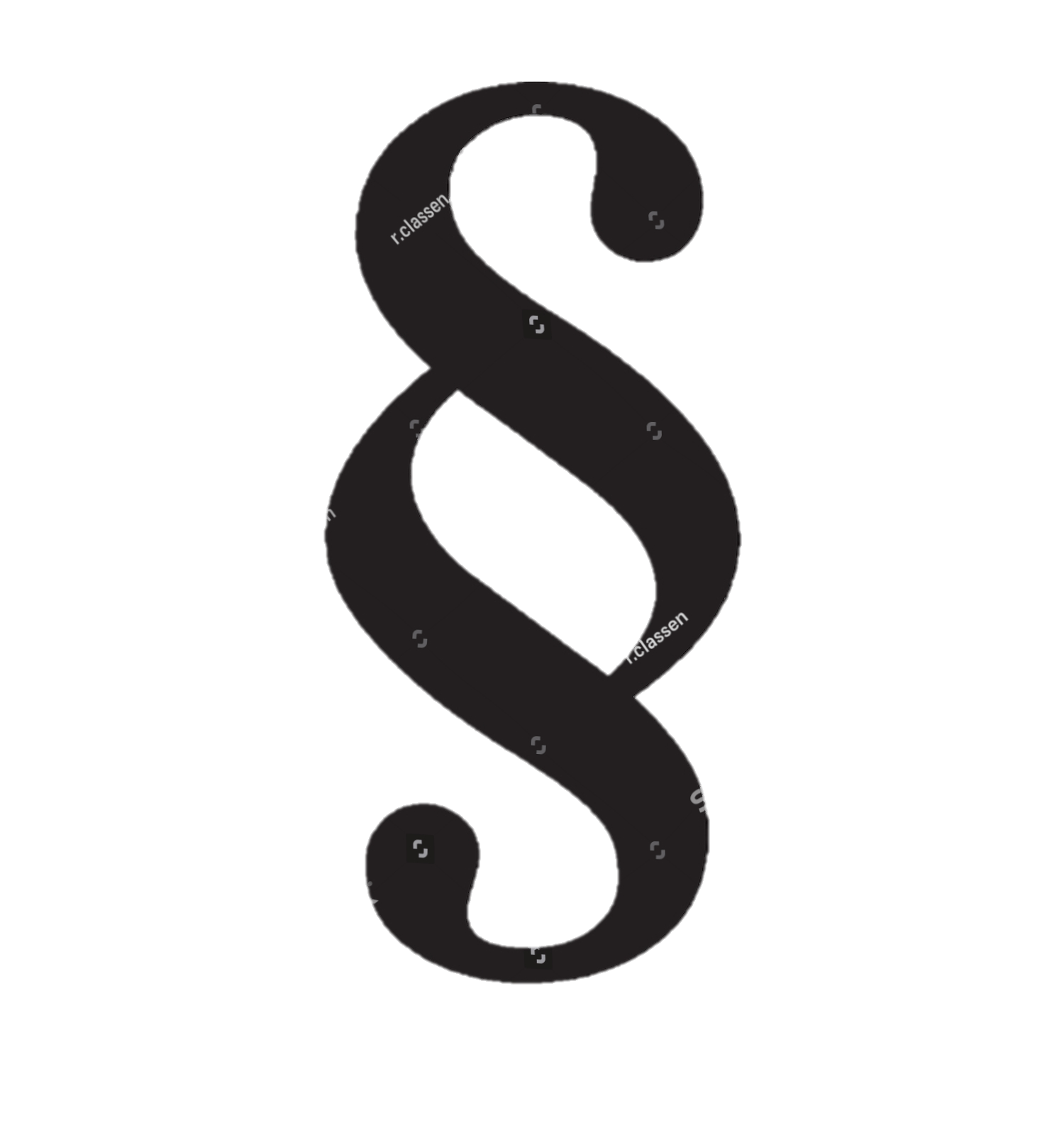 weitere gleichbelegte Formeln
17.03.23
Semantik der Aussagenlogik
7
Definition Semantik
Ausdrücken der formalen Sprache eine Bedeutung zu geben
Auswertungsfunktion, die nach dem Prinzip der Zweiwertigkeit fungiert
Aussage A ist entweder wahr (1) oder falsch (0)
bei komplexen Aussagen wird nur Wert der Teilaussagen in der Bewertung berücksichtigt
diese Bewertung ist eine Abbildung  v der Menge der Axiome (Aussagen) auf die Wahrheitswerte
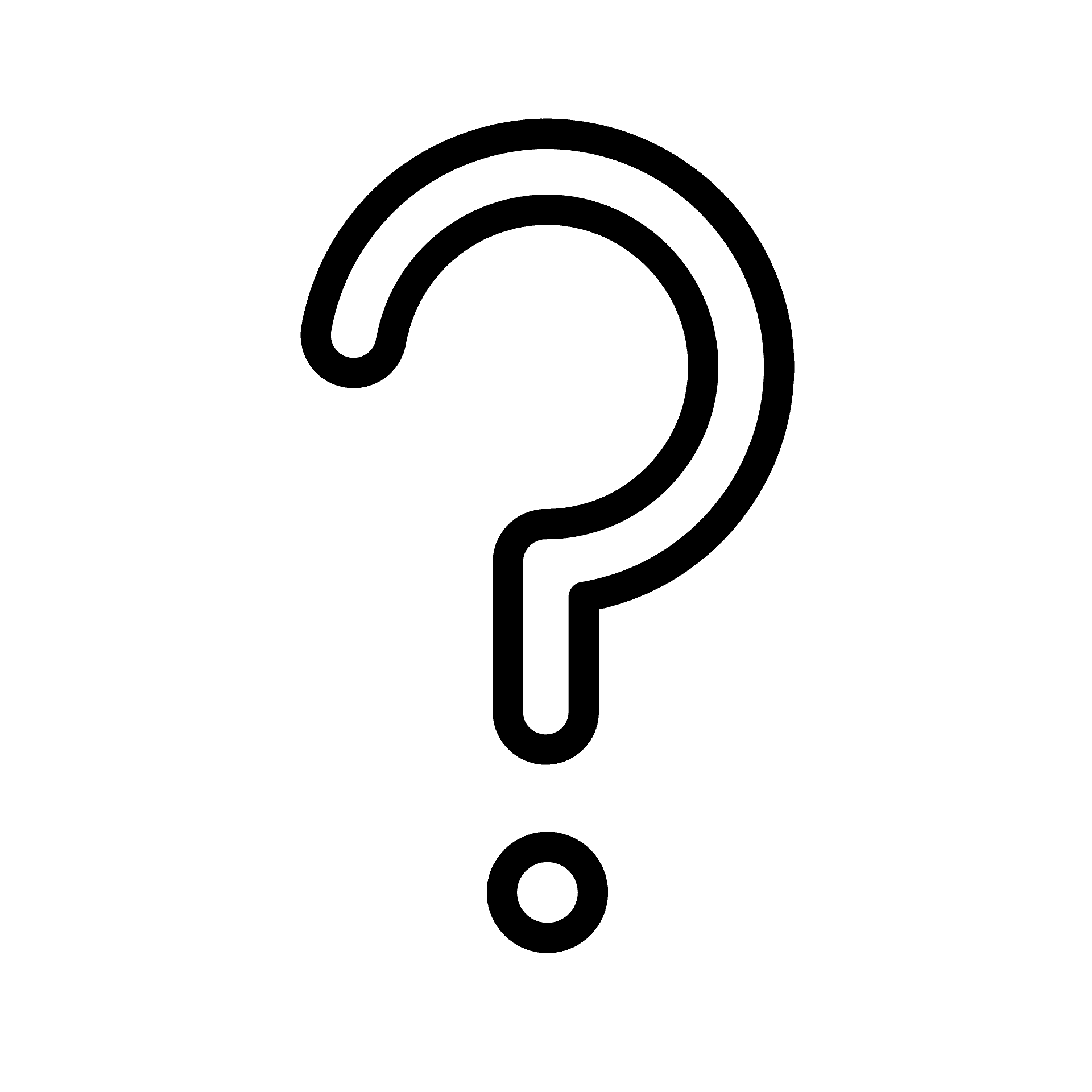 17.03.23
Semantik der Aussagenlogik
8
Bedeutung der Junktoren
Aussagen:

Smith ist im Haus.

Jones ist im Haus.
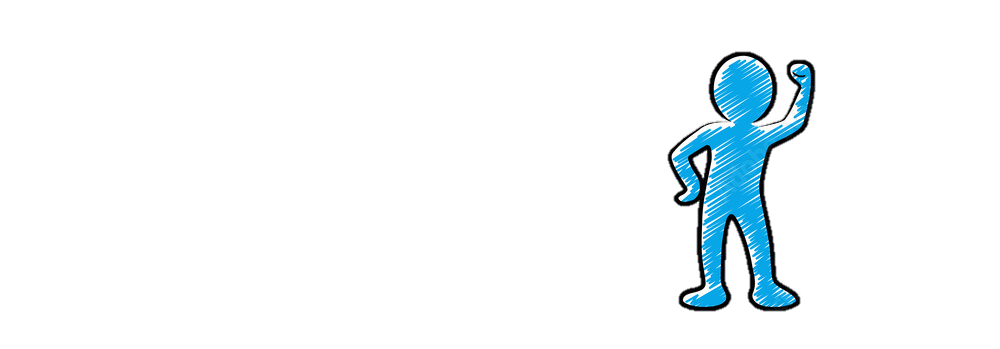 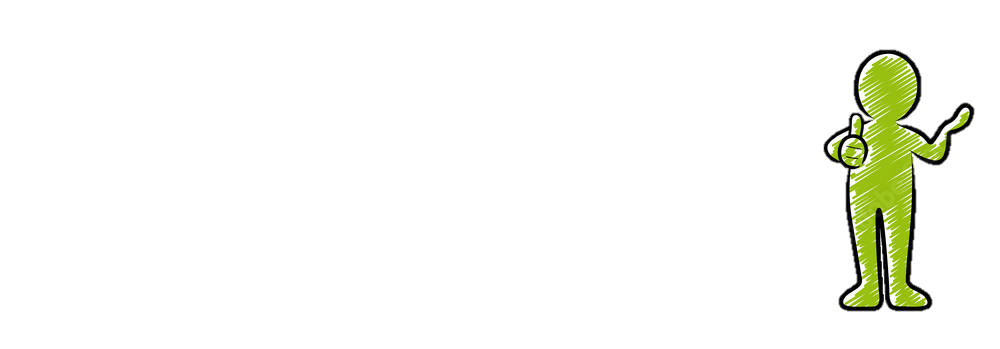 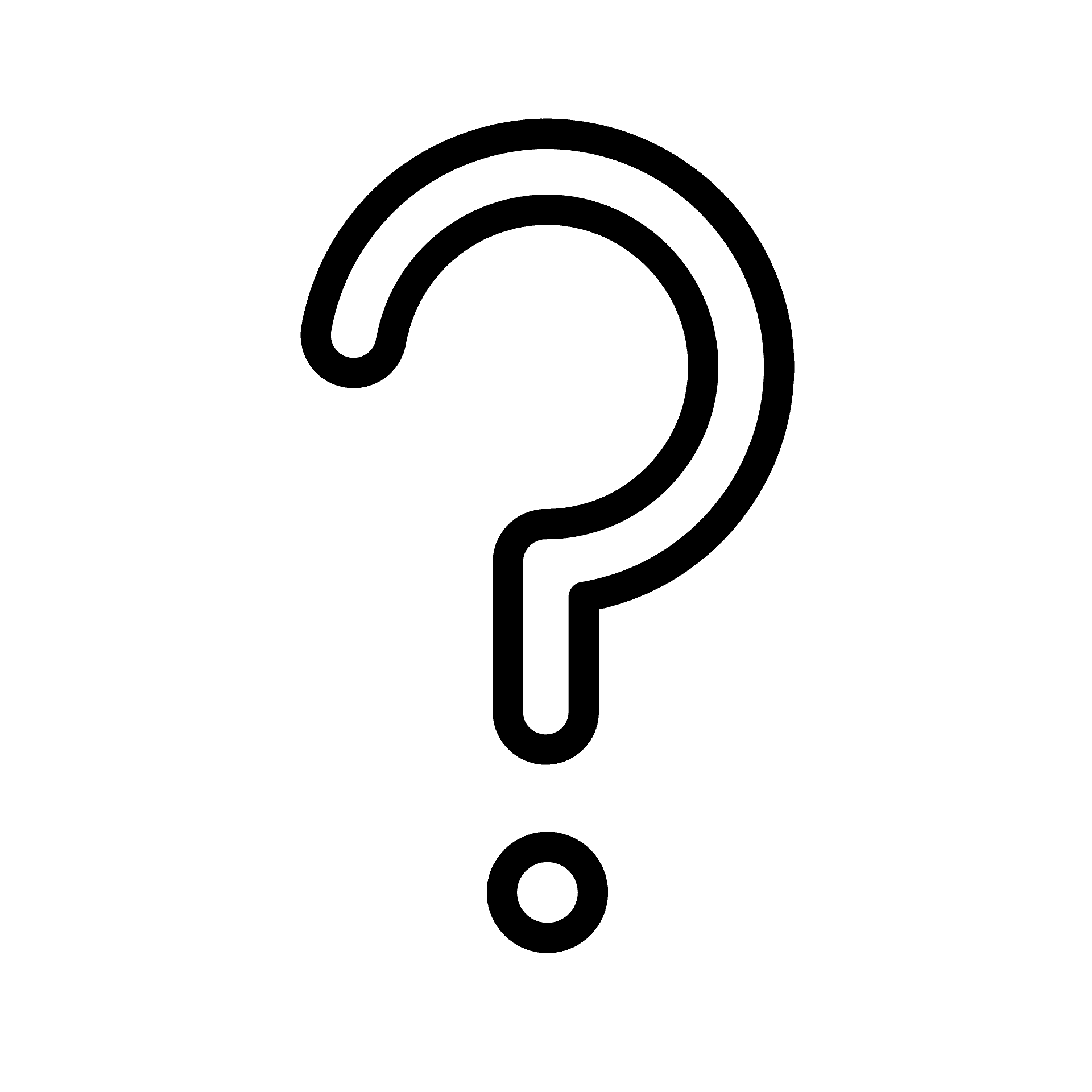 17.03.23
Semantik der Aussagenlogik
9
Konjuktion UND
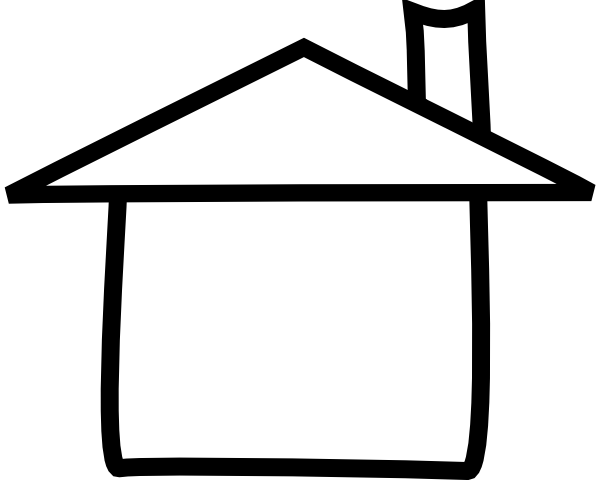 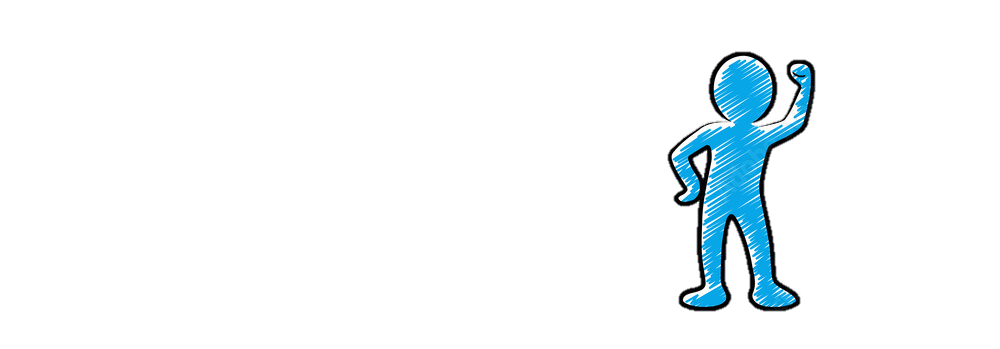 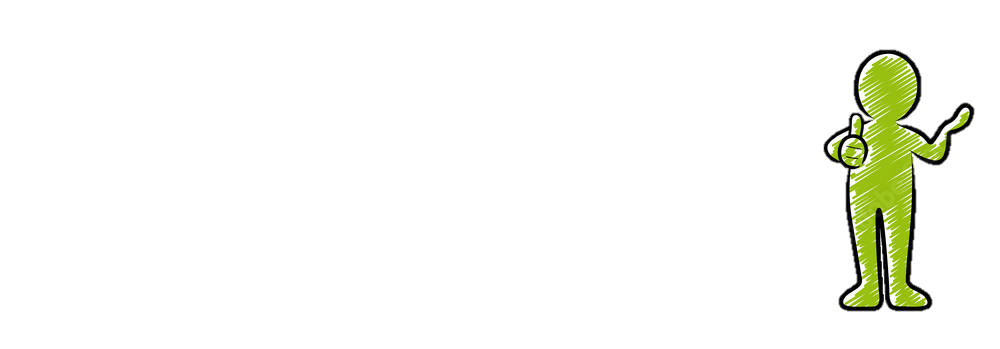 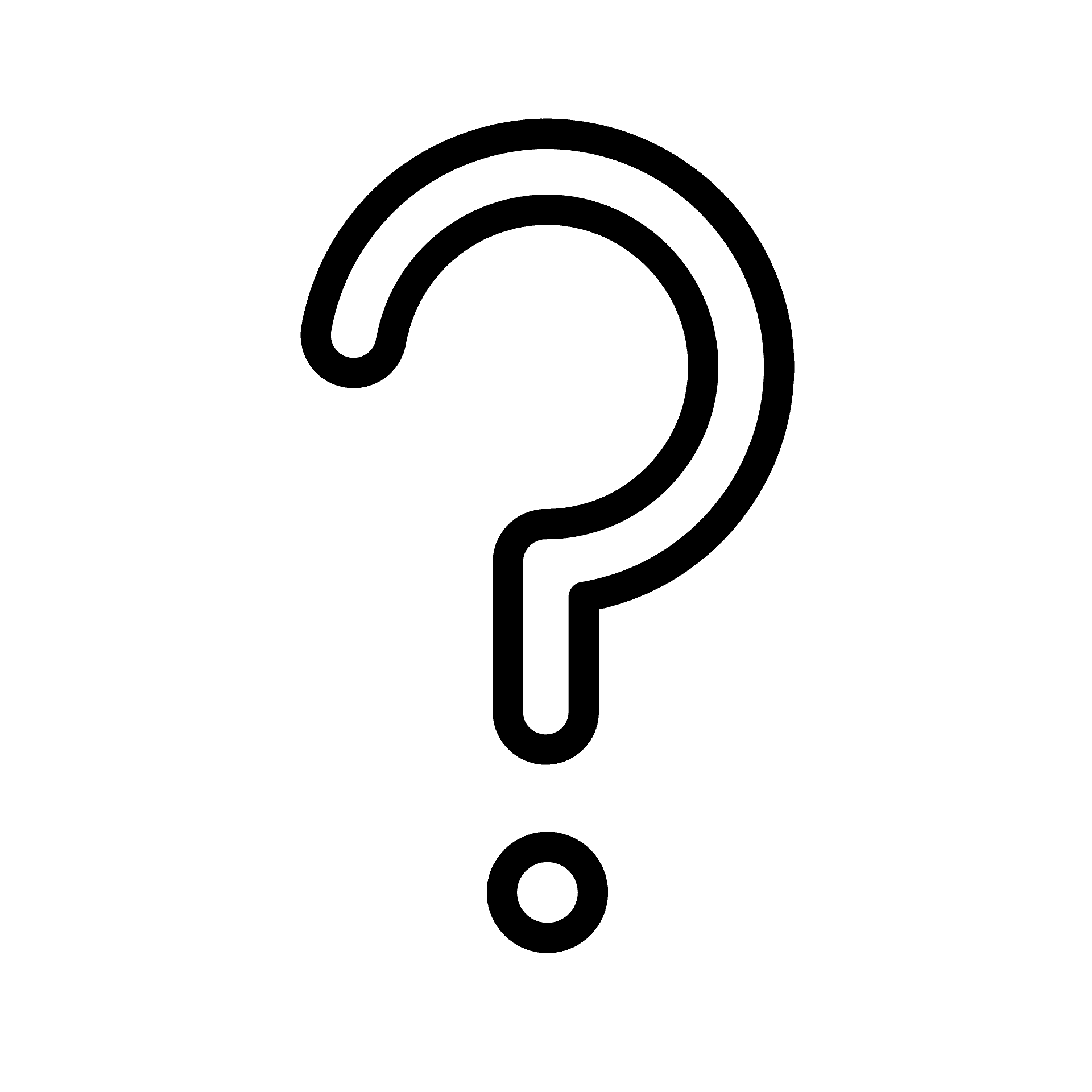 17.03.23
Semantik der Aussagenlogik
10
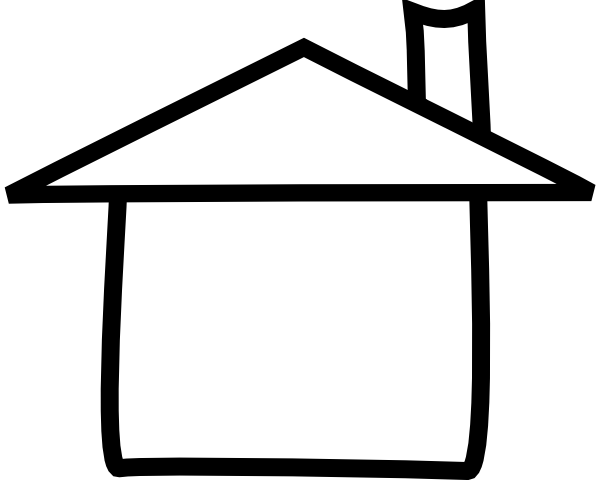 Disjuktion ODER
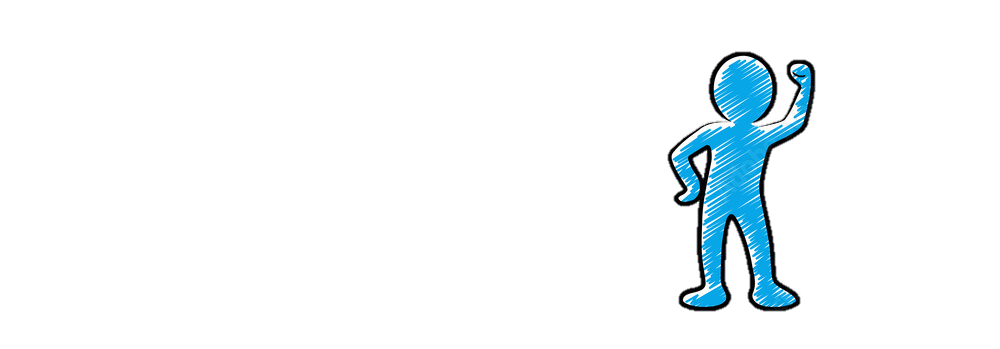 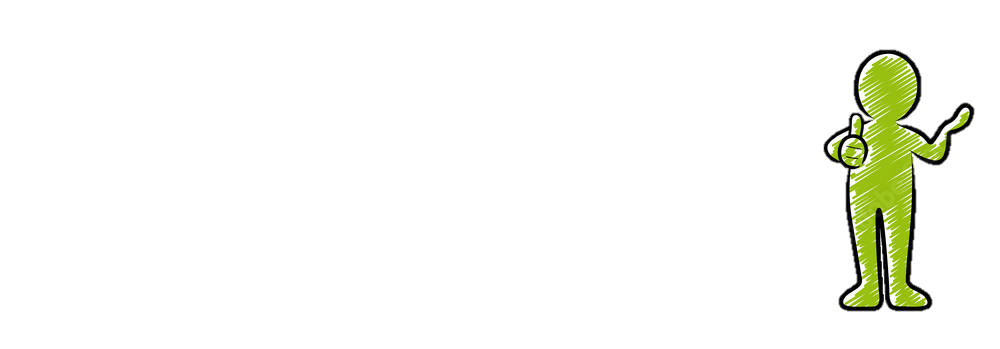 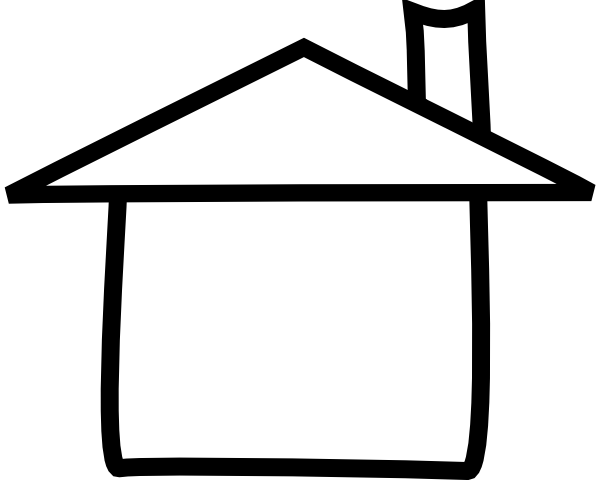 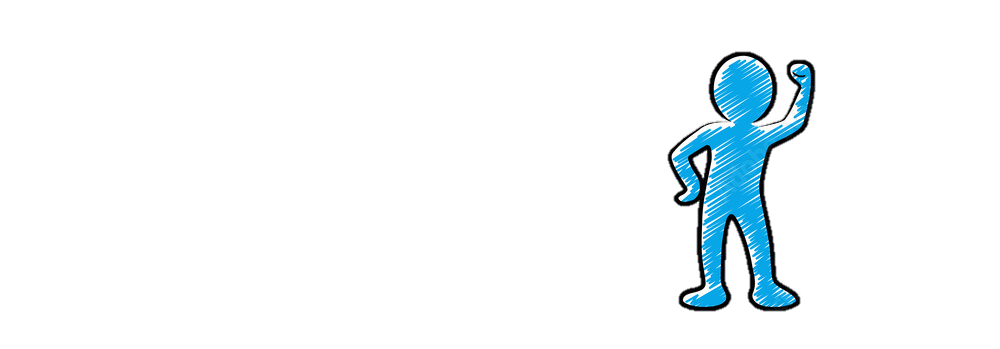 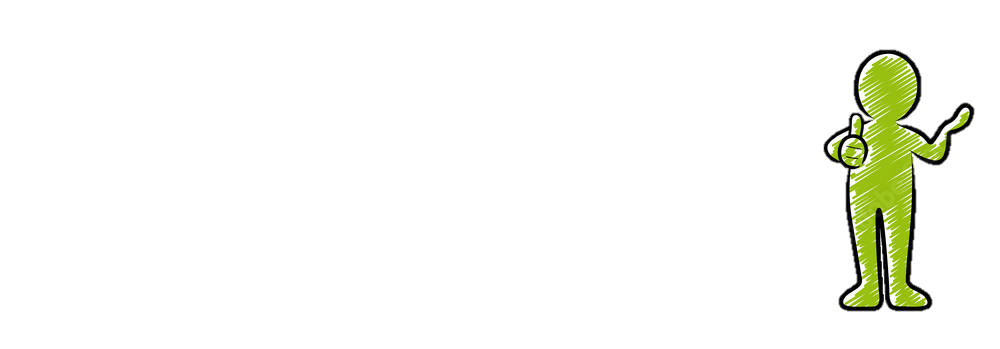 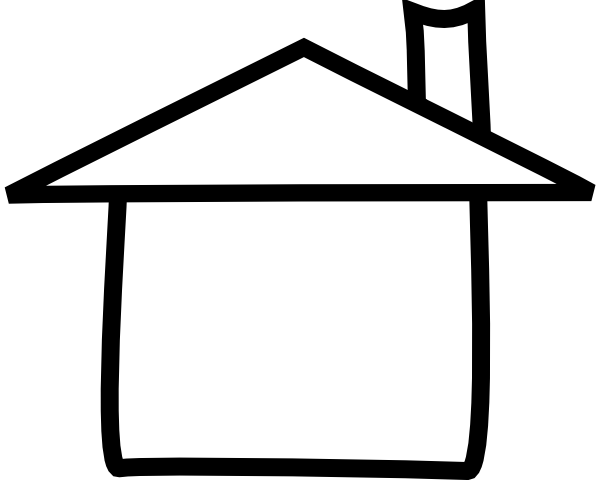 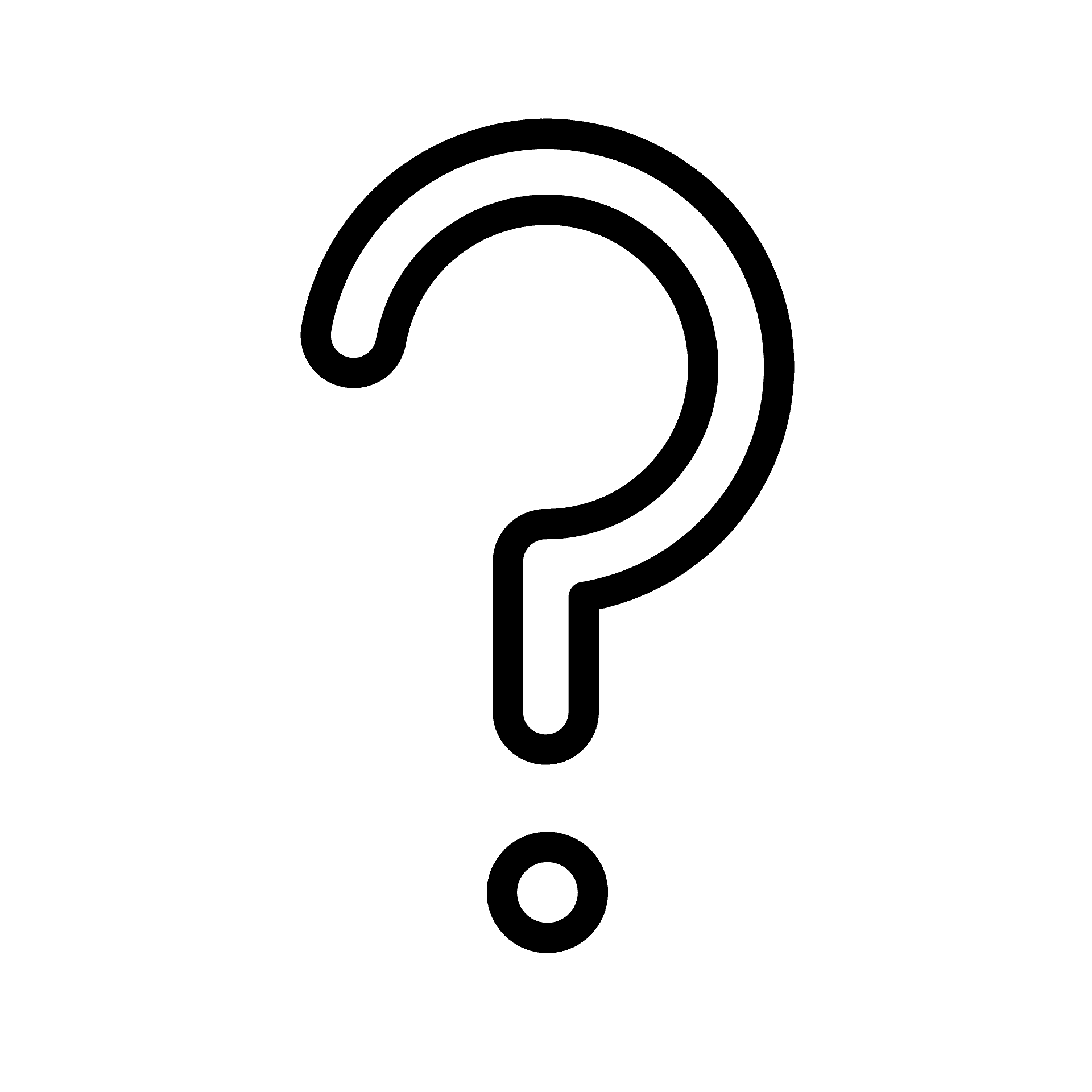 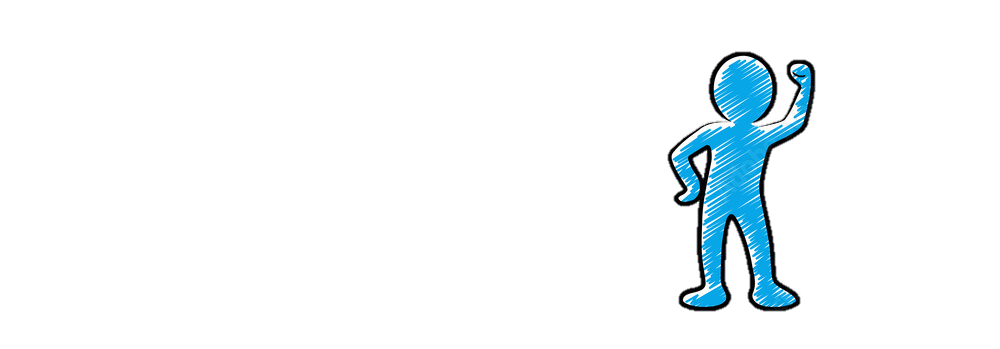 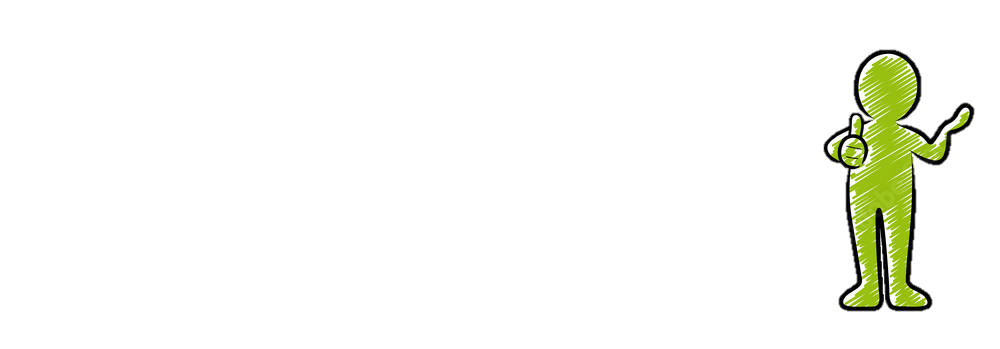 17.03.23
Semantik der Aussagenlogik
11
Negation
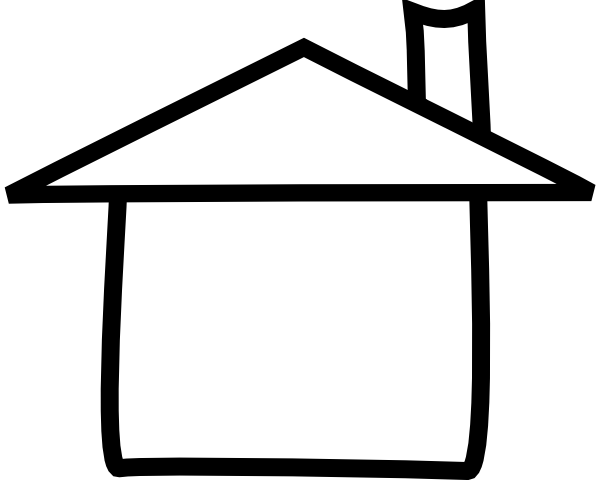 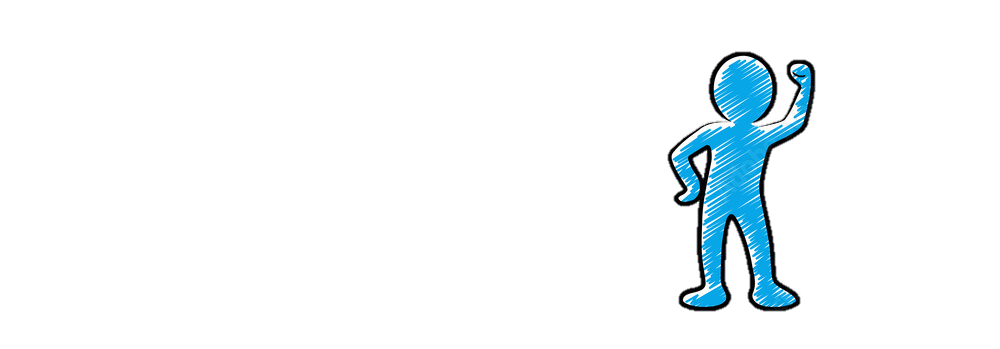 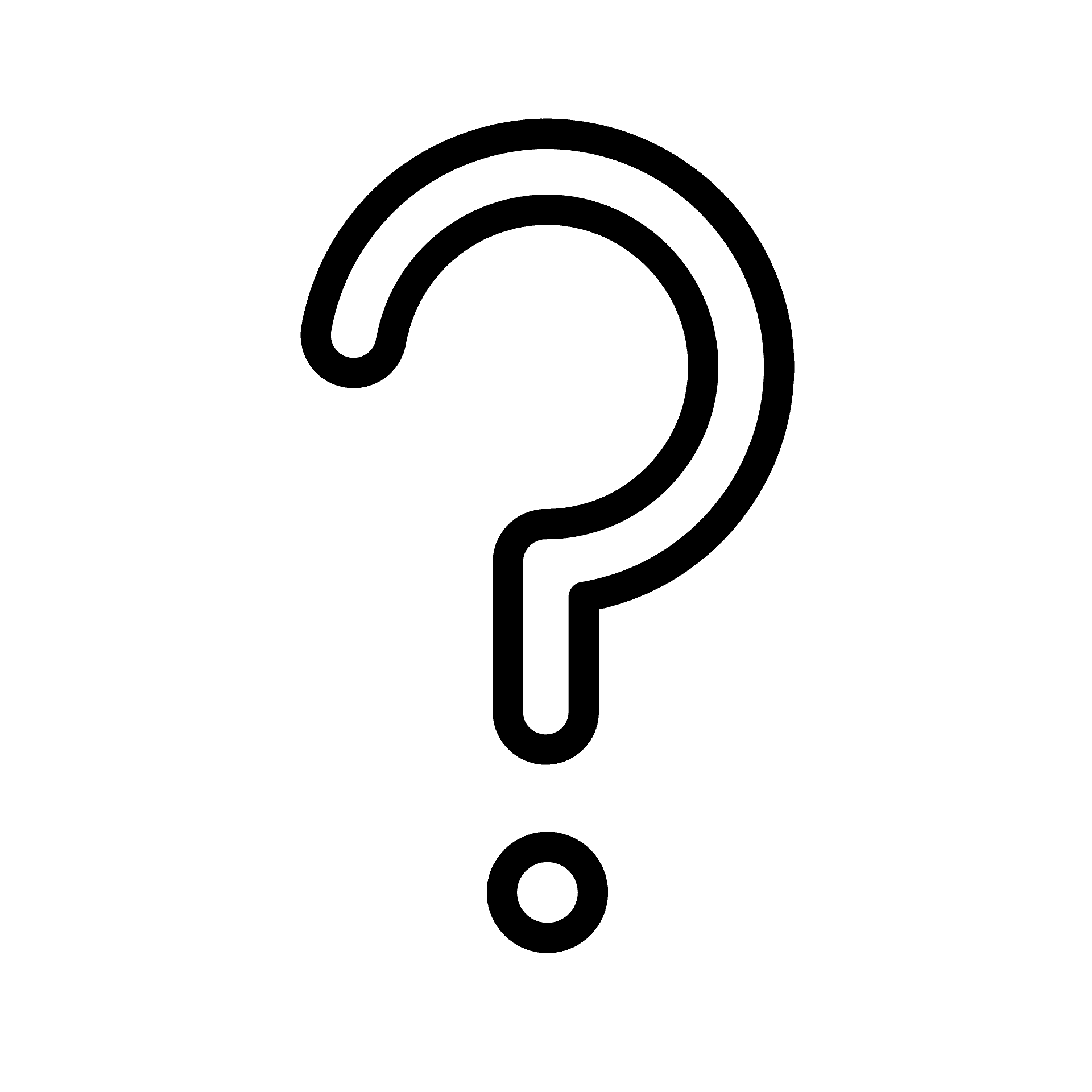 17.03.23
Semantik der Aussagenlogik
12
Implikation
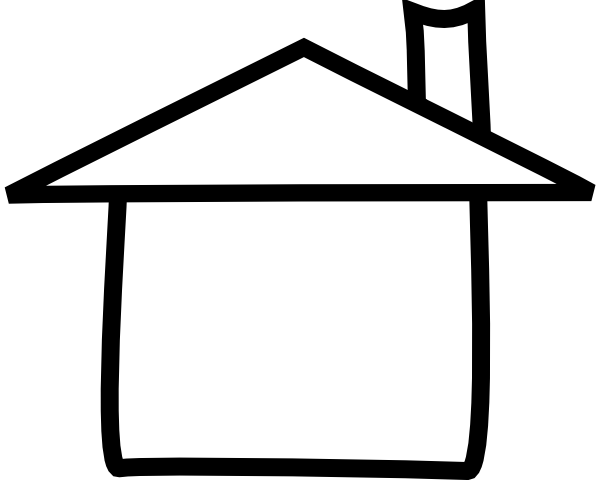 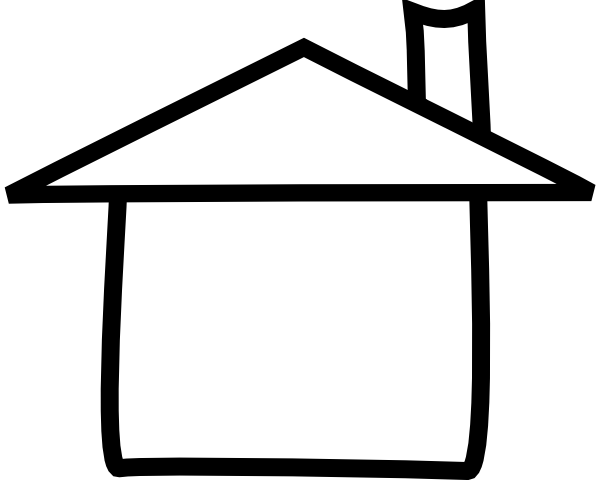 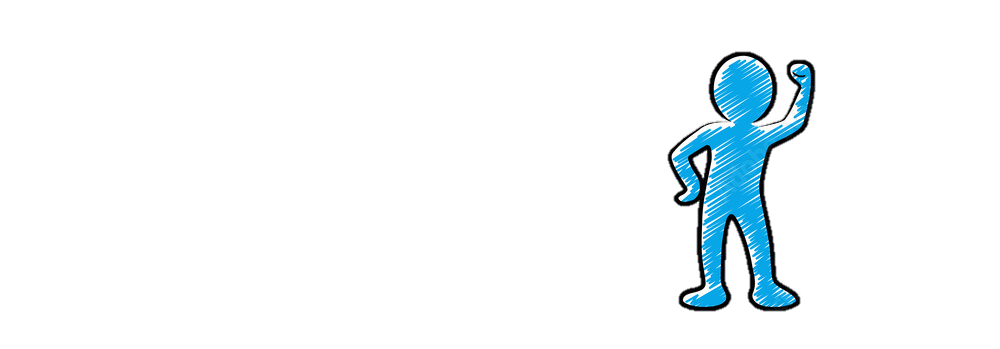 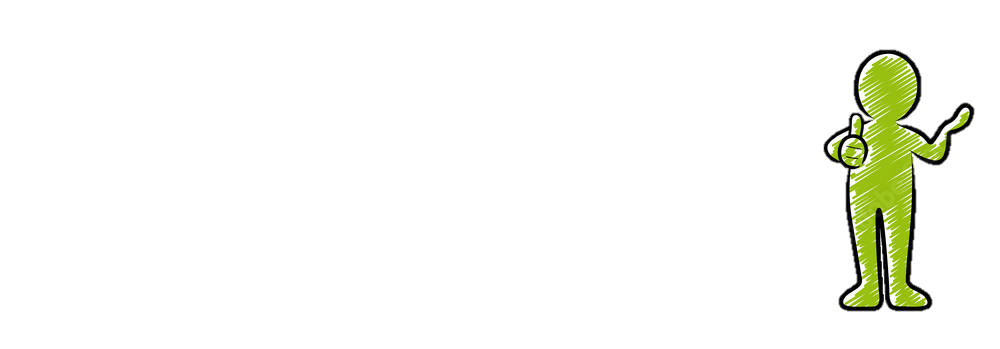 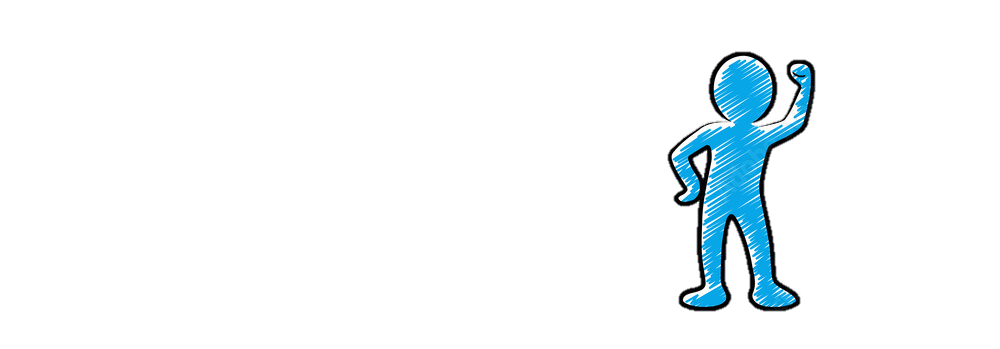 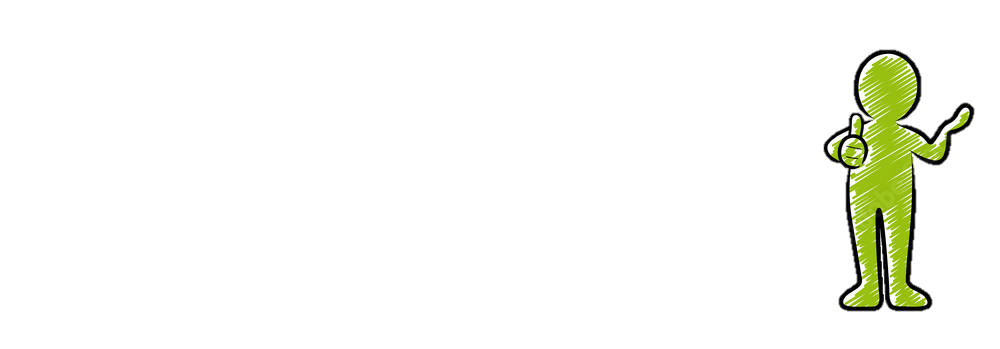 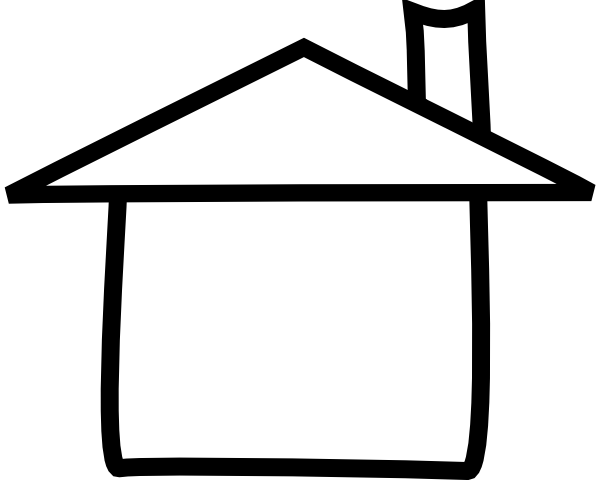 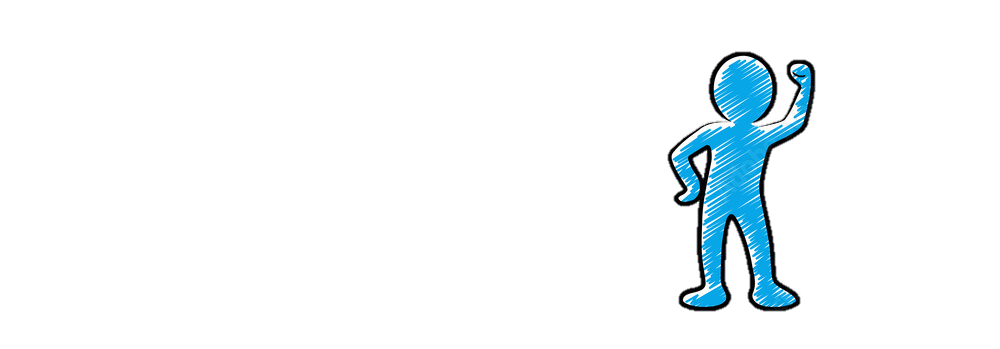 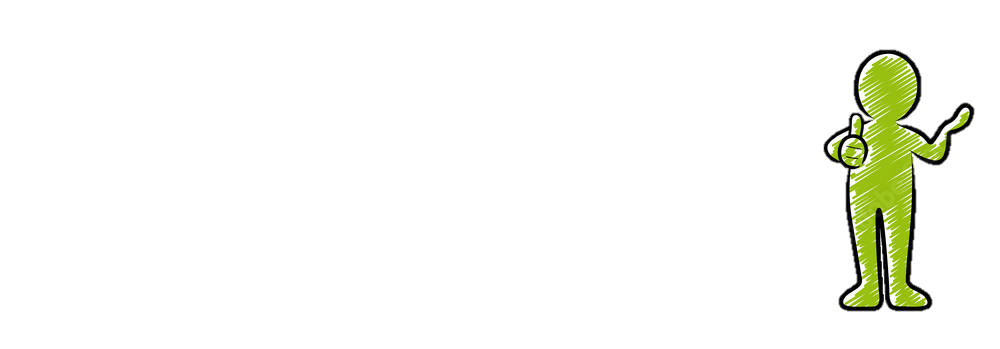 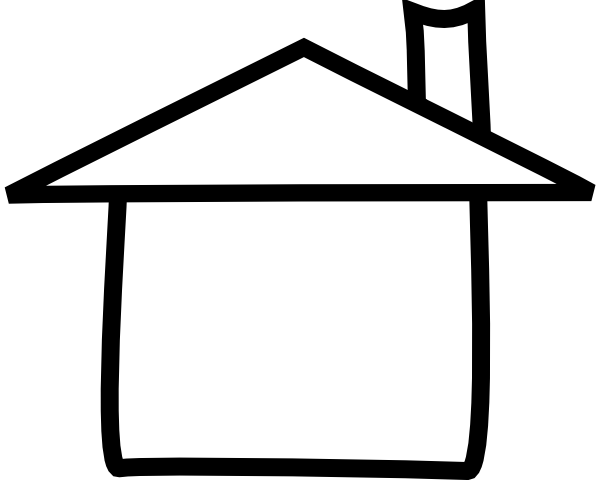 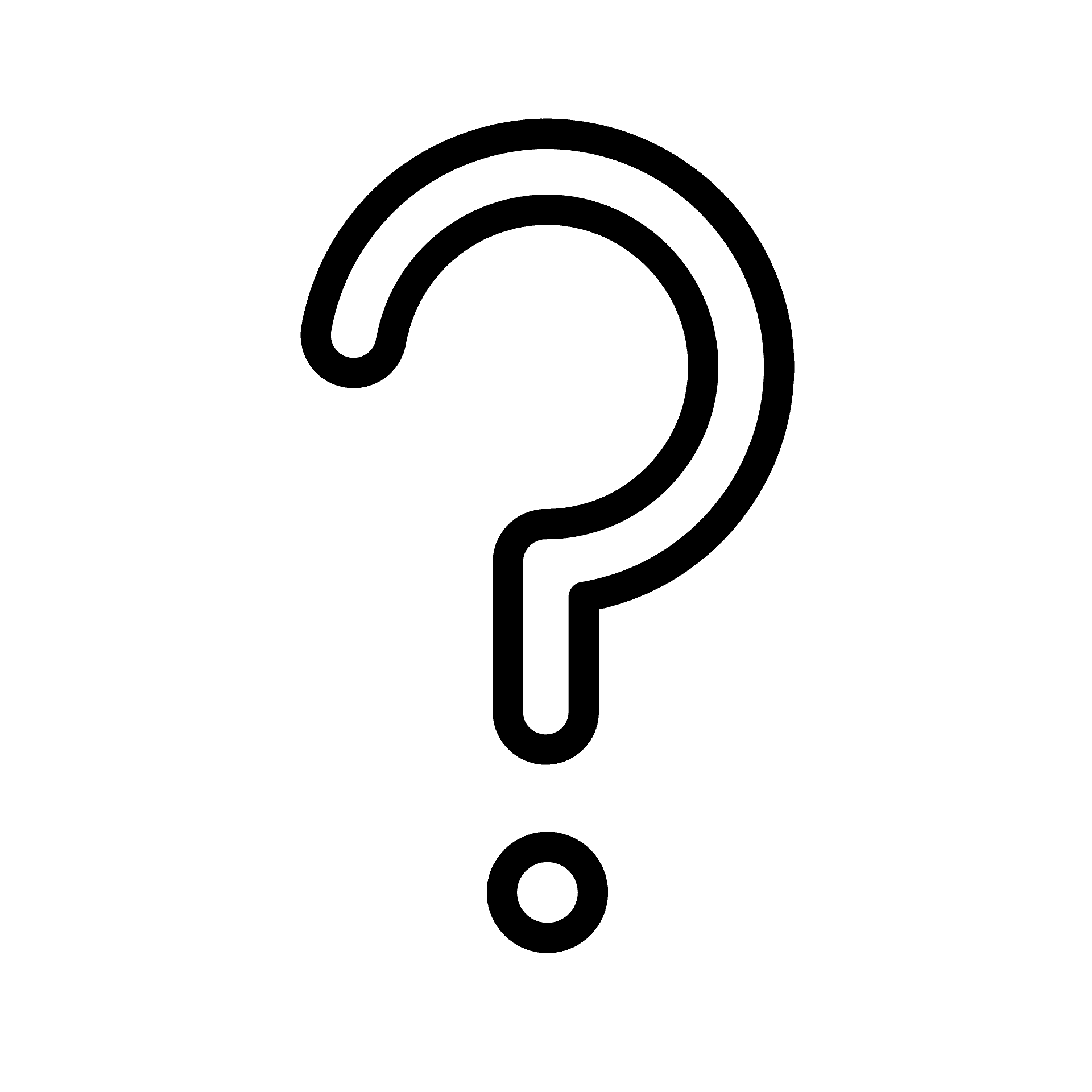 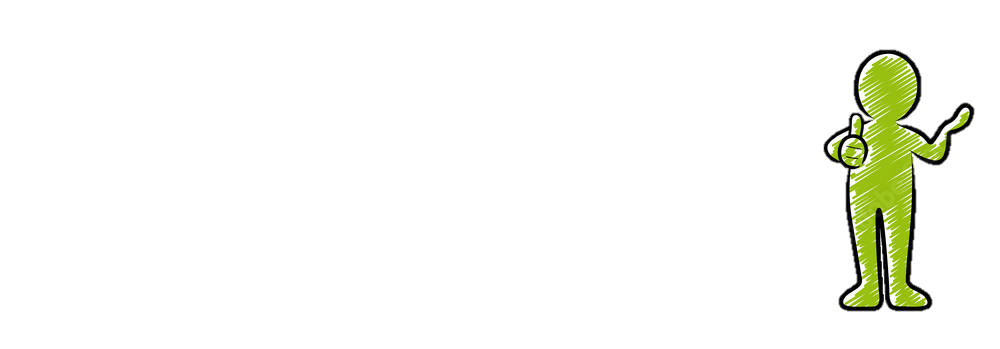 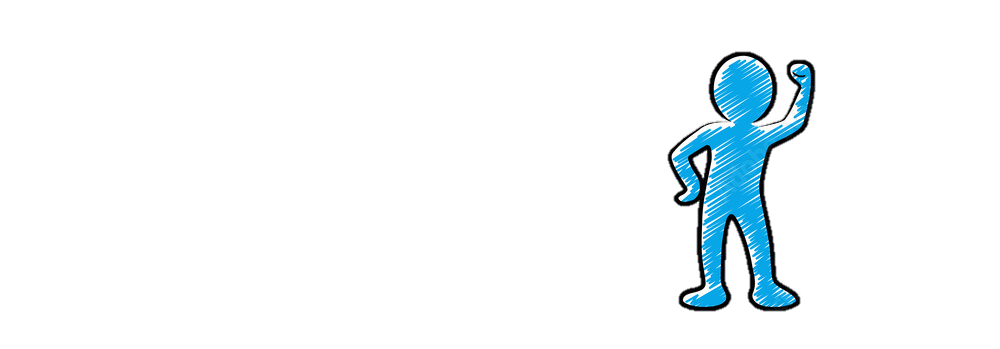 17.03.23
Semantik der Aussagenlogik
13
Äquivalenz
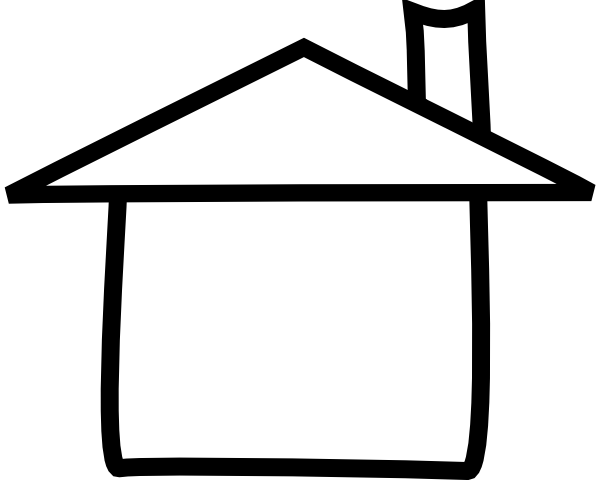 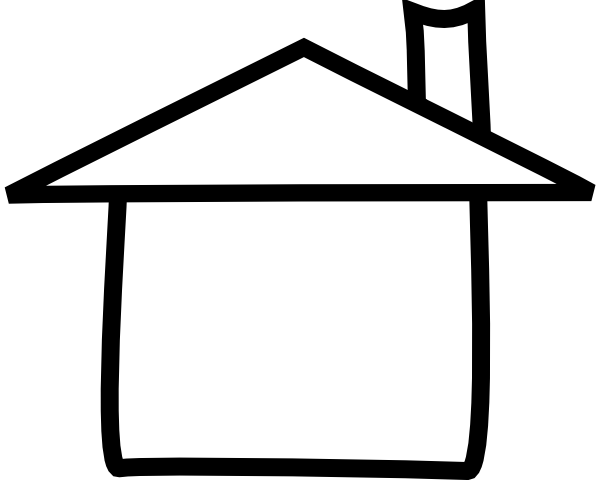 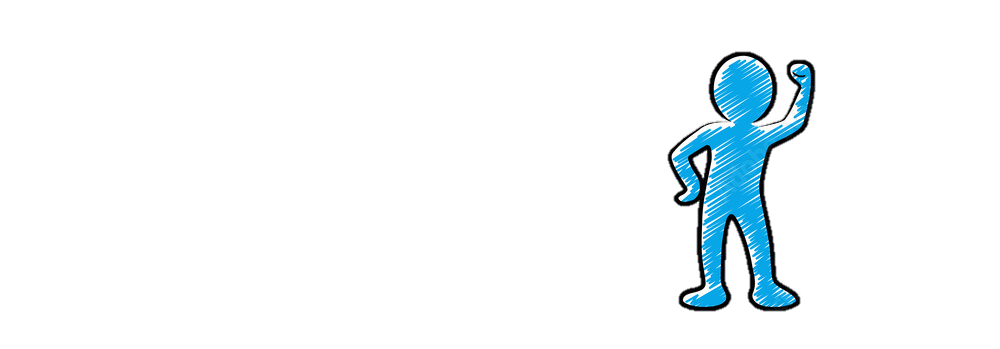 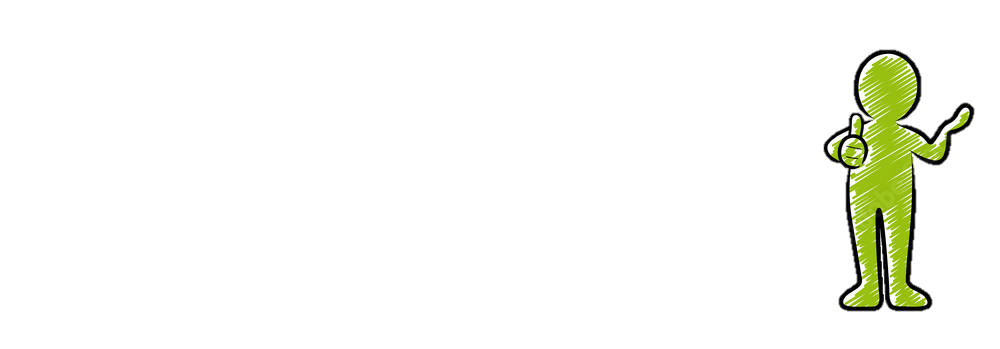 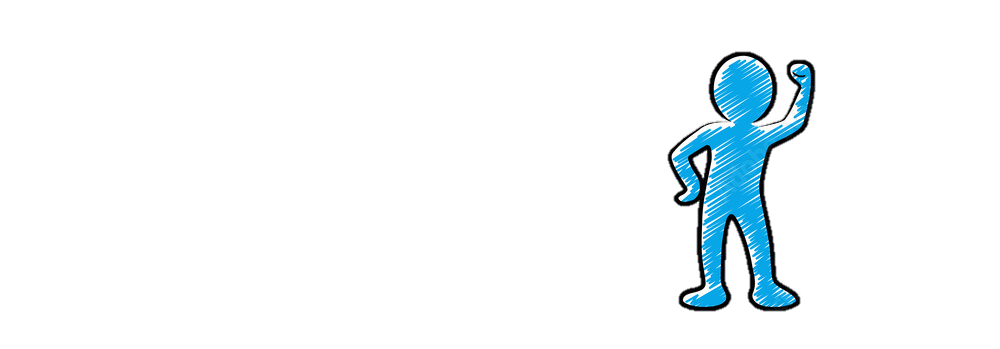 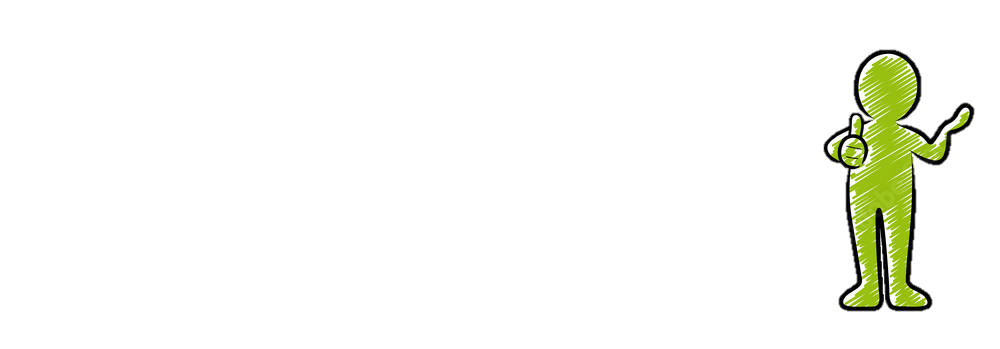 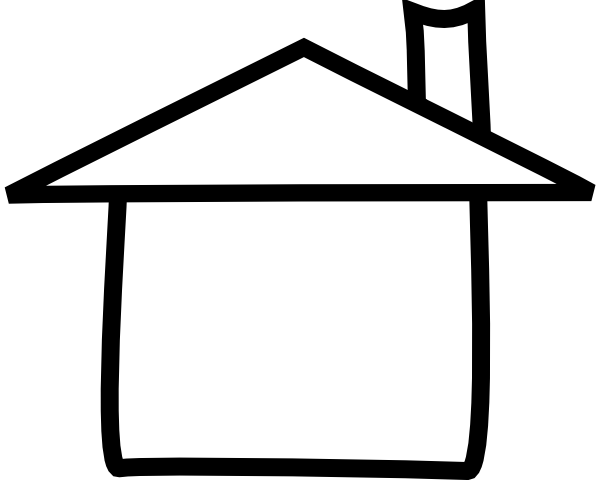 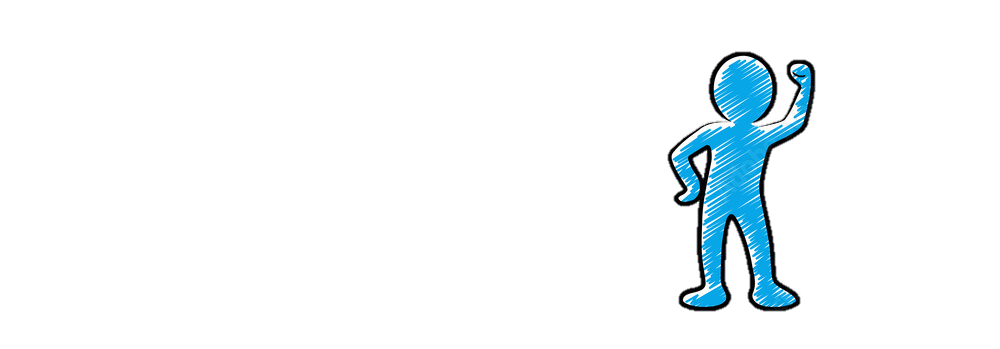 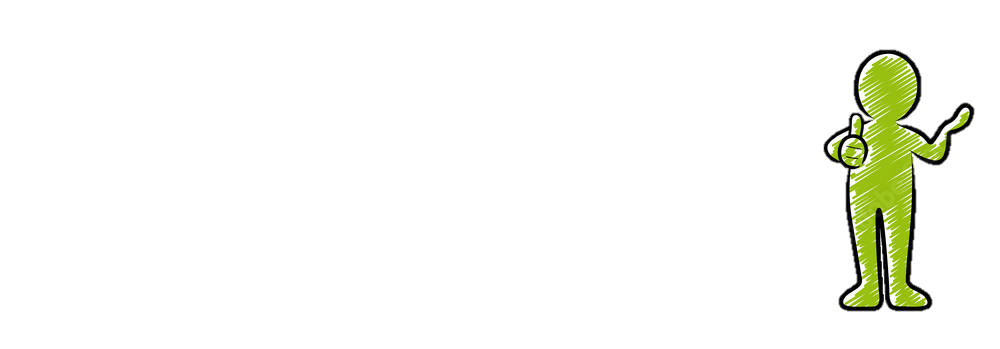 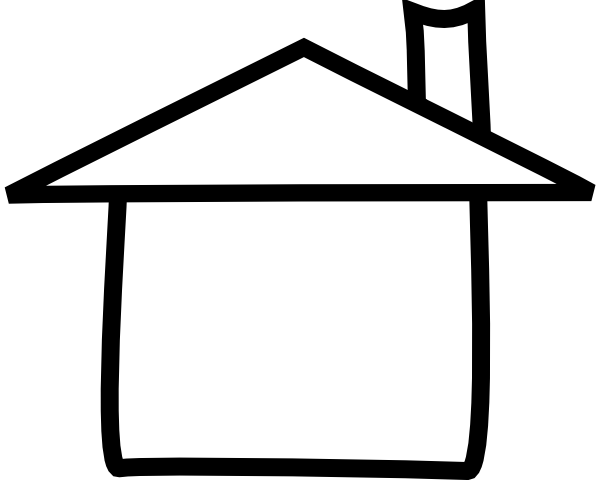 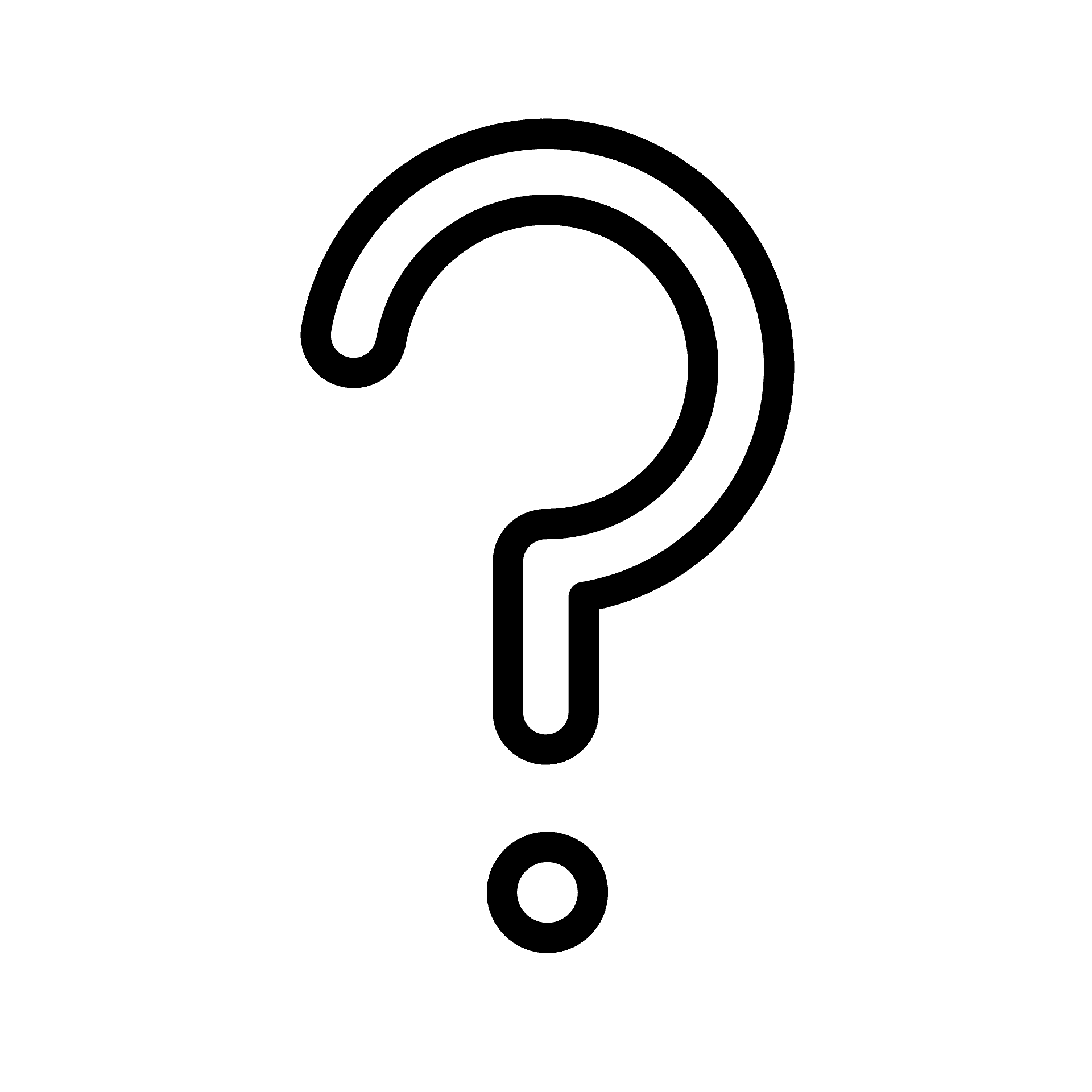 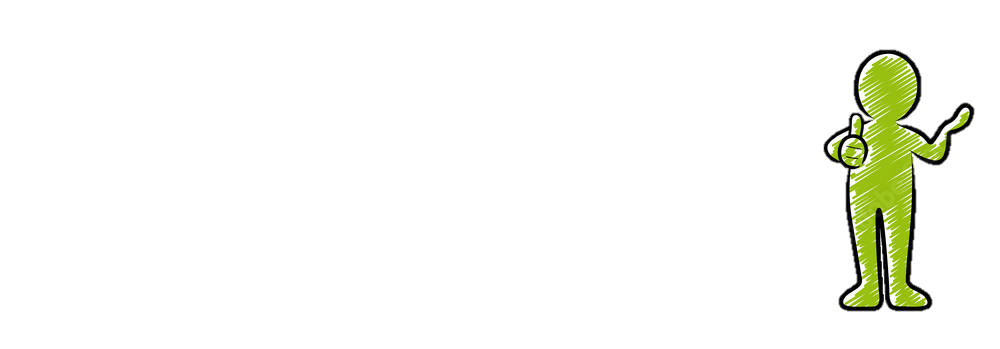 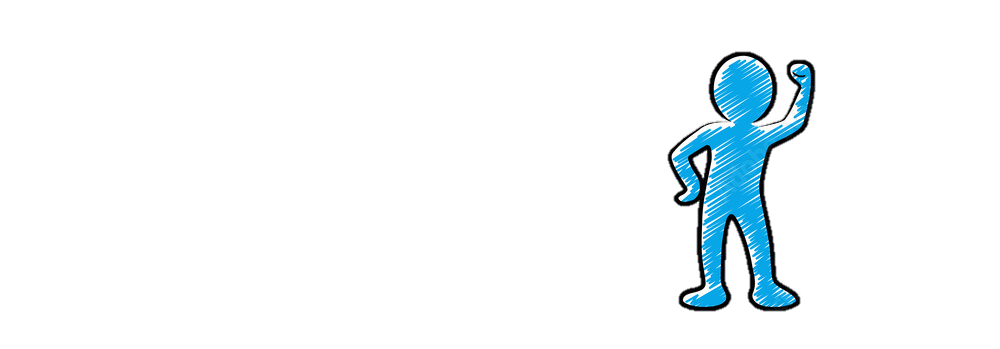 17.03.23
Semantik der Aussagenlogik
14
Falsum
Verum
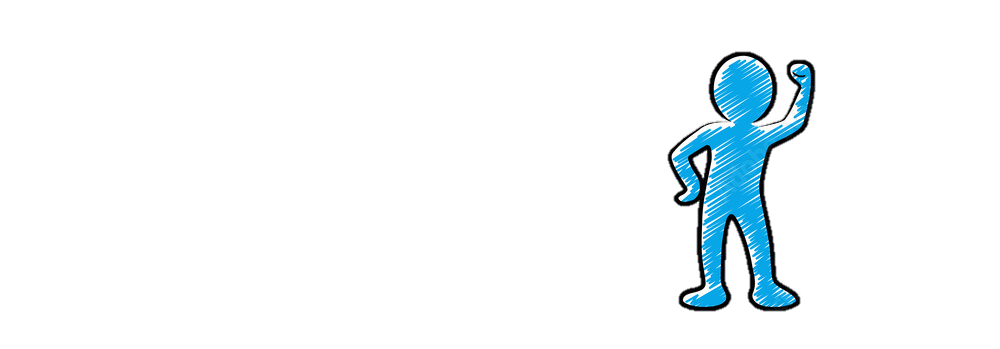 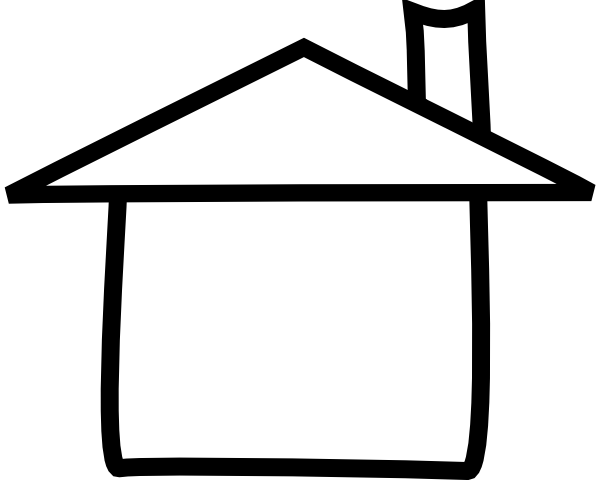 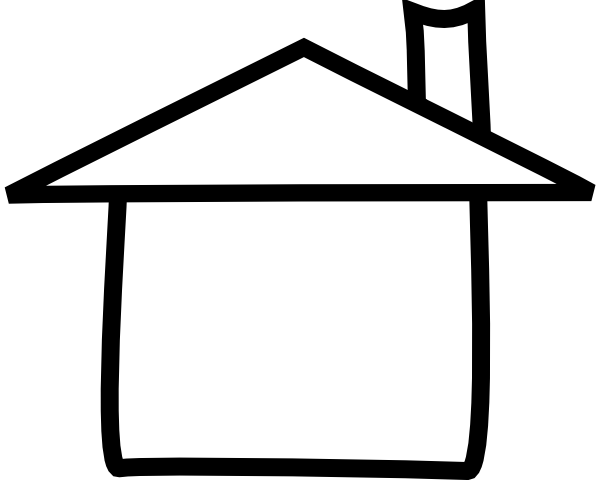 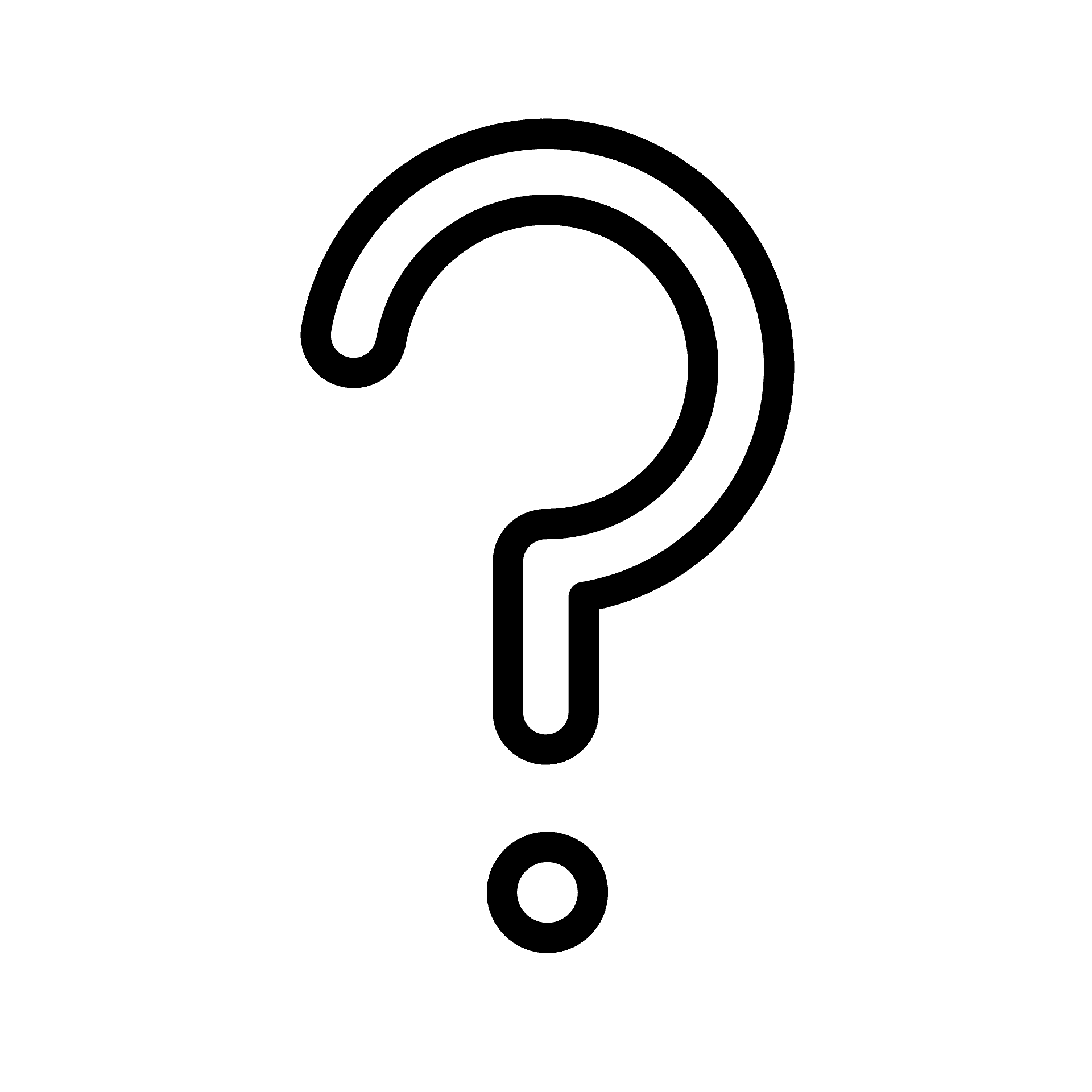 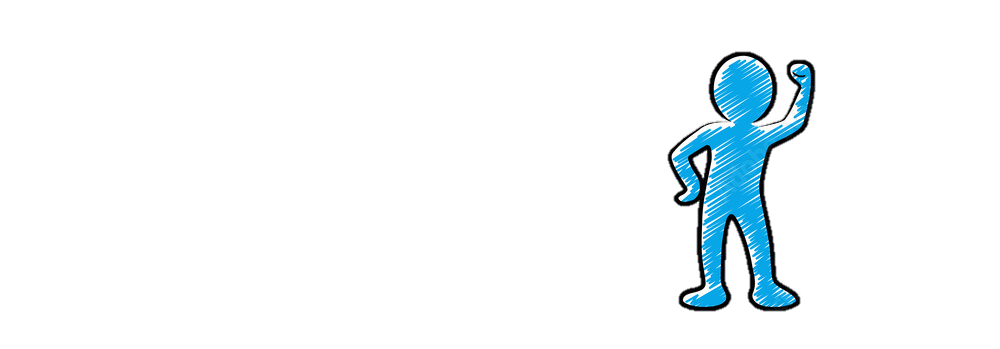 17.03.23
Semantik der Aussagenlogik
15
Theorem 1.2.2 und Lemma 1.2.3
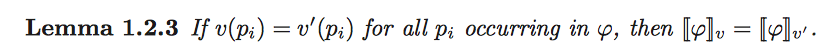 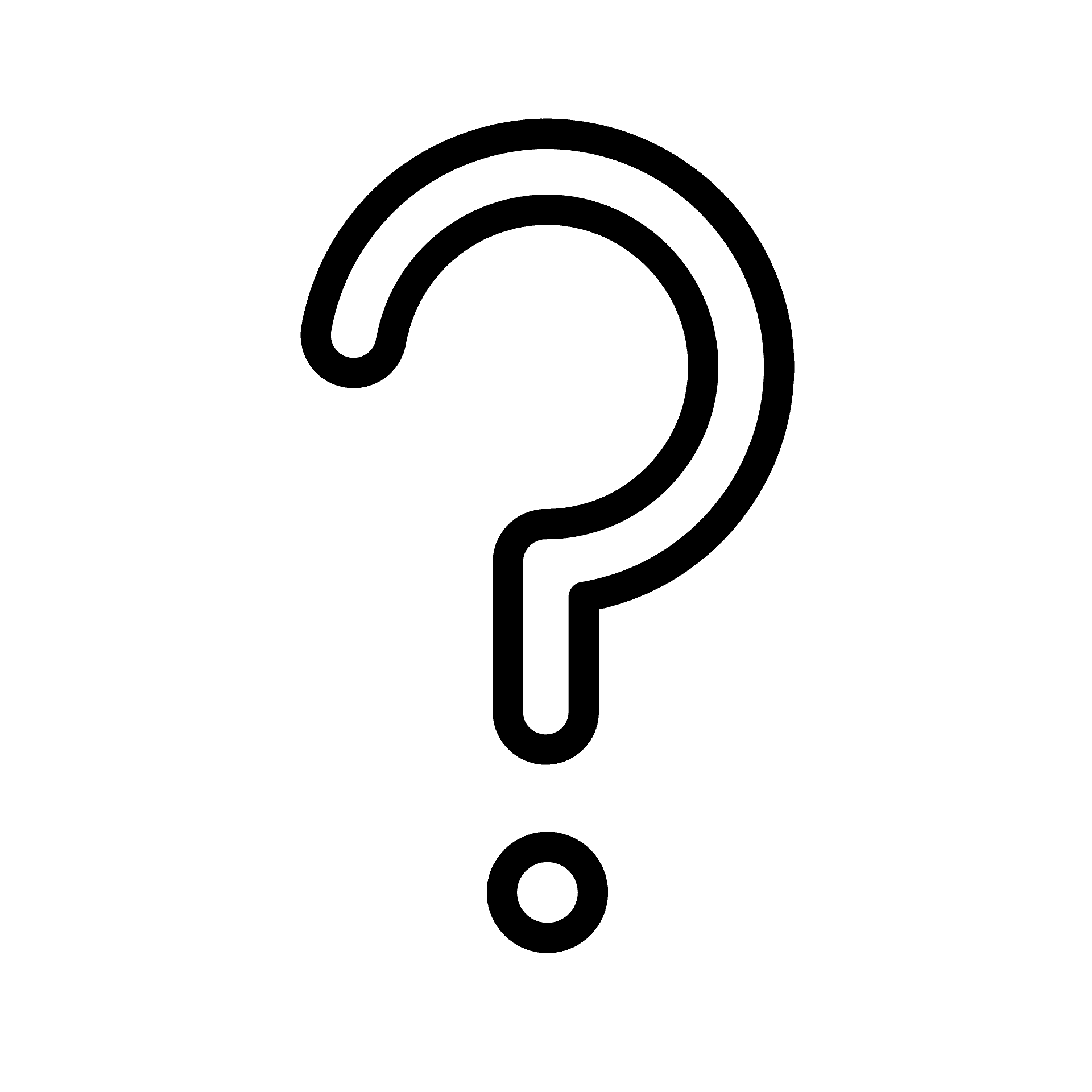 17.03.23
Semantik der Aussagenlogik
16
Definition 1.2.4
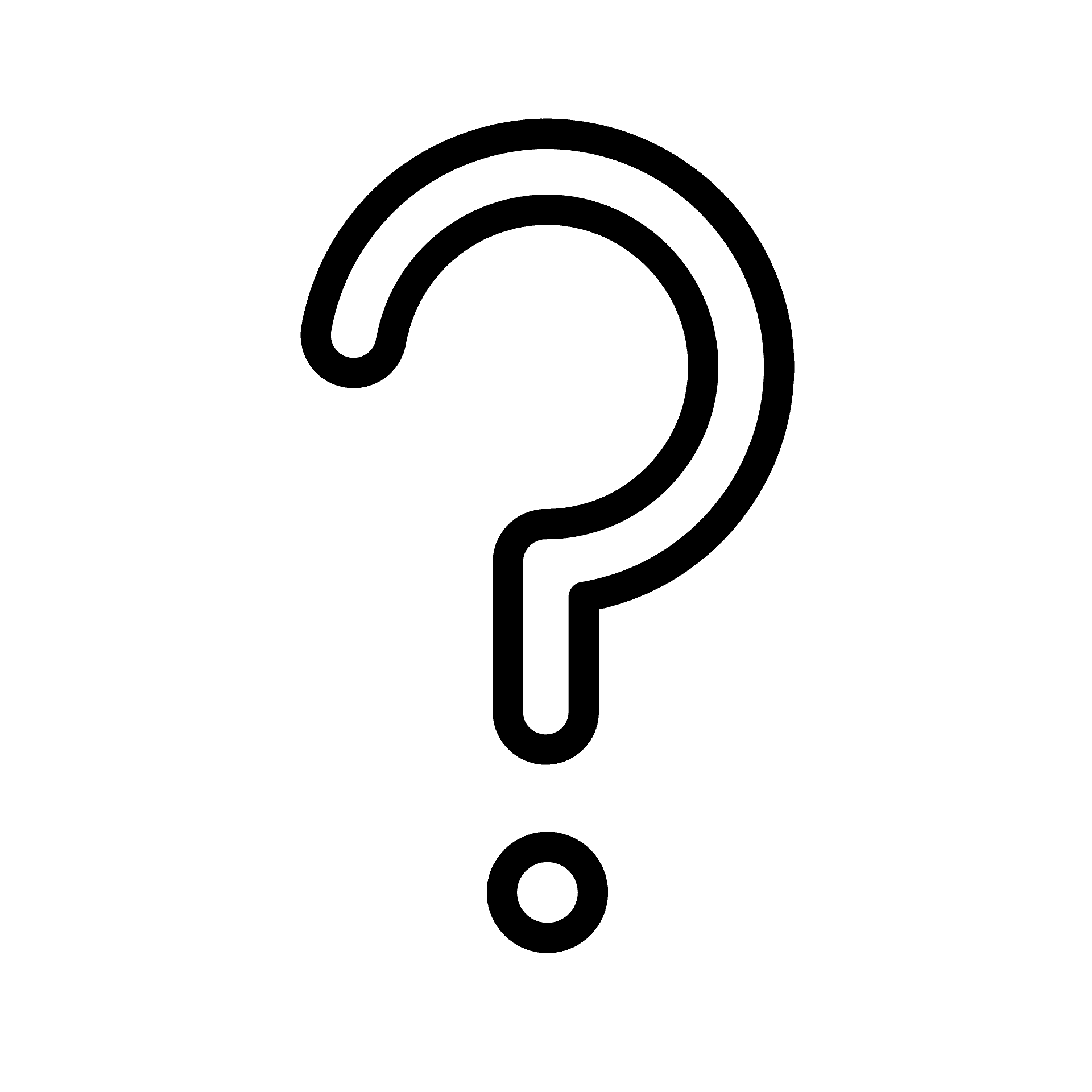 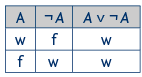 17.03.23
Semantik der Aussagenlogik
17
Definition 1.2.5, Theorem 1.2.6, Lemma 1.2.7
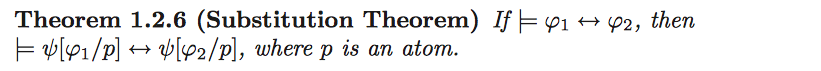 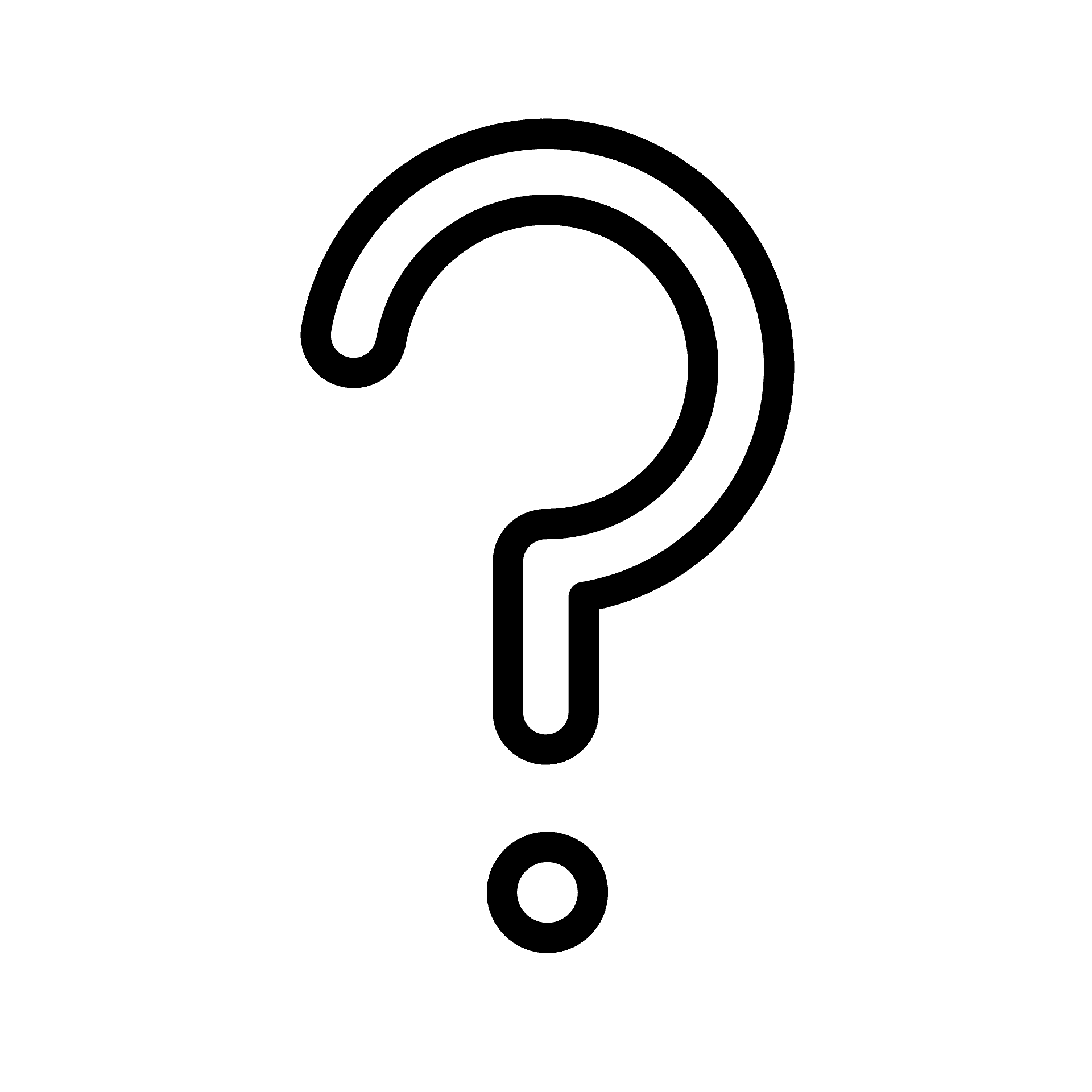 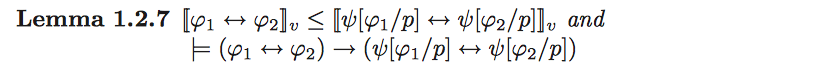 17.03.23
Semantik der Aussagenlogik
18
Literaturverzeichnis
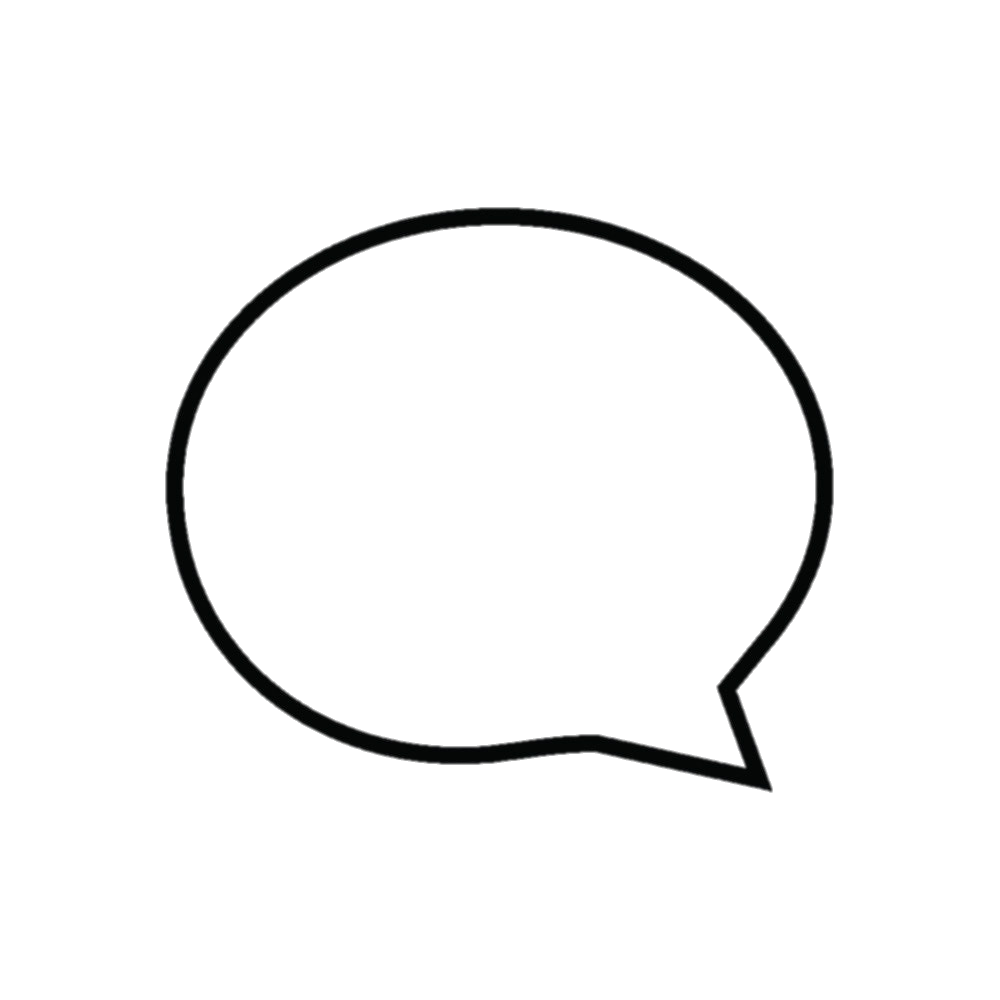 Van Dalen, D. (2008):  Logic and Structure (4th edition), Springer-Verlag.
Schmidt, T. und Wegner, S. (2021): Vorlesungsnotizen. Mathematik 1 und 2. 
Universität Bremen (o.J.): Grundbegriffe der Aussagenlogik. abgerufen unter: http://www.fb10.uni-bremen.de/khwagner/grundkurs2/kapitel3.aspx 
Hoffmann, D. (2011): Grenzen der Mathematik. Eine Reise durch die Kerngebiete der mathematischen Logik. Springer Verlag. 
Quelle: 
https://de.wikipedia.org/wiki/Aussagenlogik#Syntax abgerufen am 16.03.2023
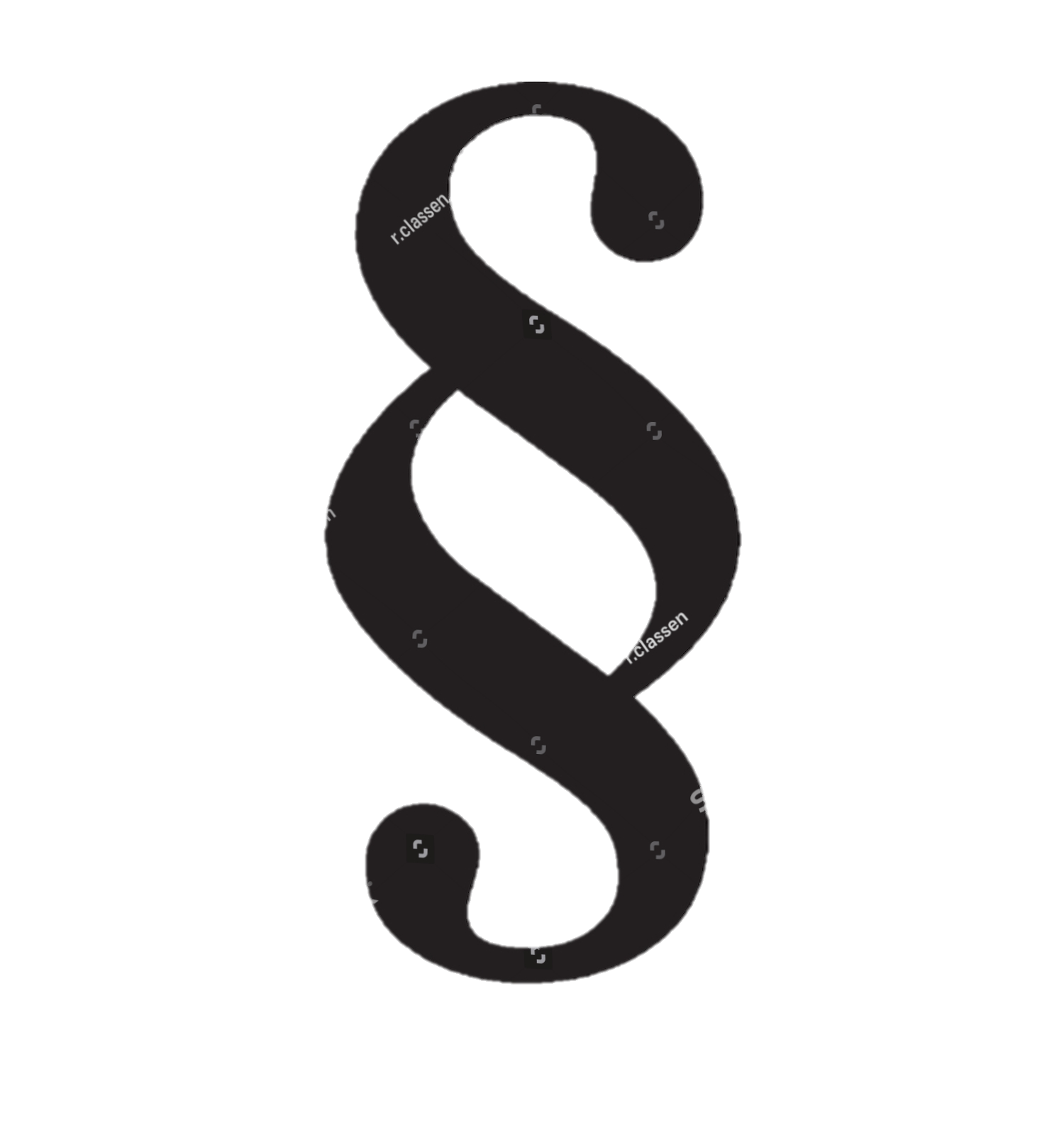 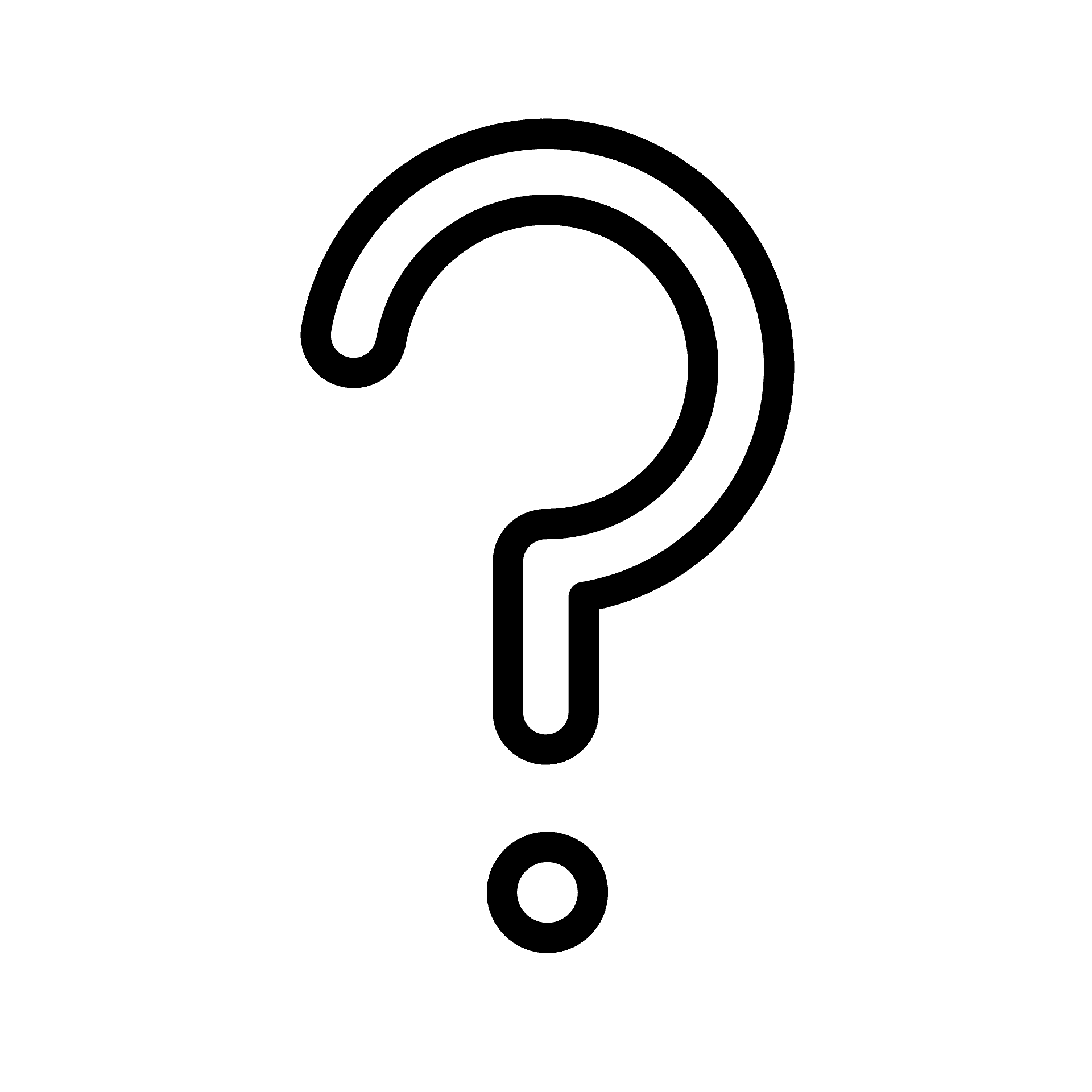 17.03.23
Semantik der Aussagenlogik
19
Abbildungsverzeichnis
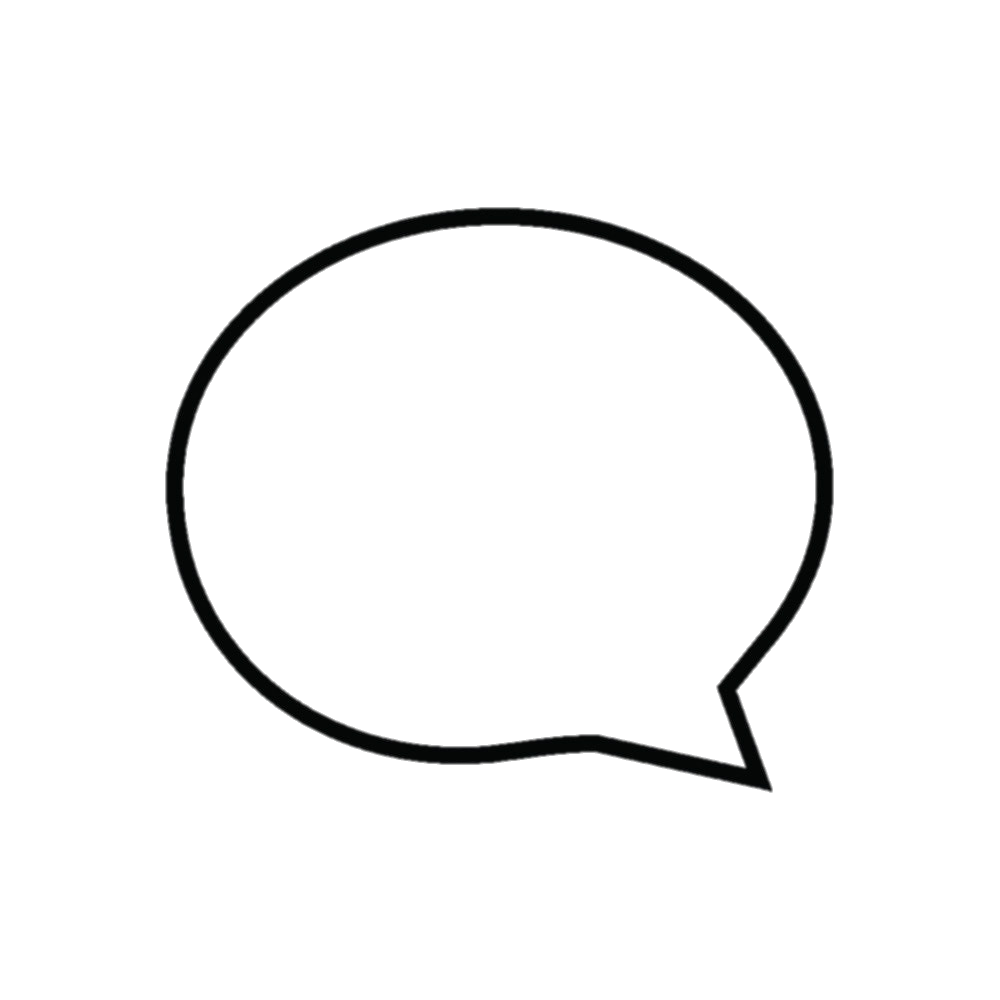 Abbildung 1: Sprechblase https://www.schulzoesterreich.com/sprechblase-aufkleber.html abgerufen am 15.03.2023
Abbildung 2: Paragraph https://www.shutterstock.com/de/search/paragraphenzeichen abgerufen am 15.03.2023
Abbildung 3: Fragezeichen https://creazilla.com/de/nodes/42582-weisses-fragezeichen-clipart abgerufen am 15.03.2023
Abbildung 4: Haus https://de.cleanpng.com/png-gyrxcu/download-png.html abgerufen am 15.03.2023
Abbildung 5: Smith und Jones https://stock.adobe.com/de/images/set-motivierte-und-erfolgreiche-business-strichmannchen-farbig-bunt-zeichnung-gezeichnet-handgezeichnet-schraffiert-design-vektor-freigestellt/133889920 abgerufen am 15.03.2023
Abbildung 6: Wahrheitstafel Regen https://www.osa.fu-berlin.de/mathematik/aufgaben/mathematische_logik/index.html abgerufen am 15.03.2023
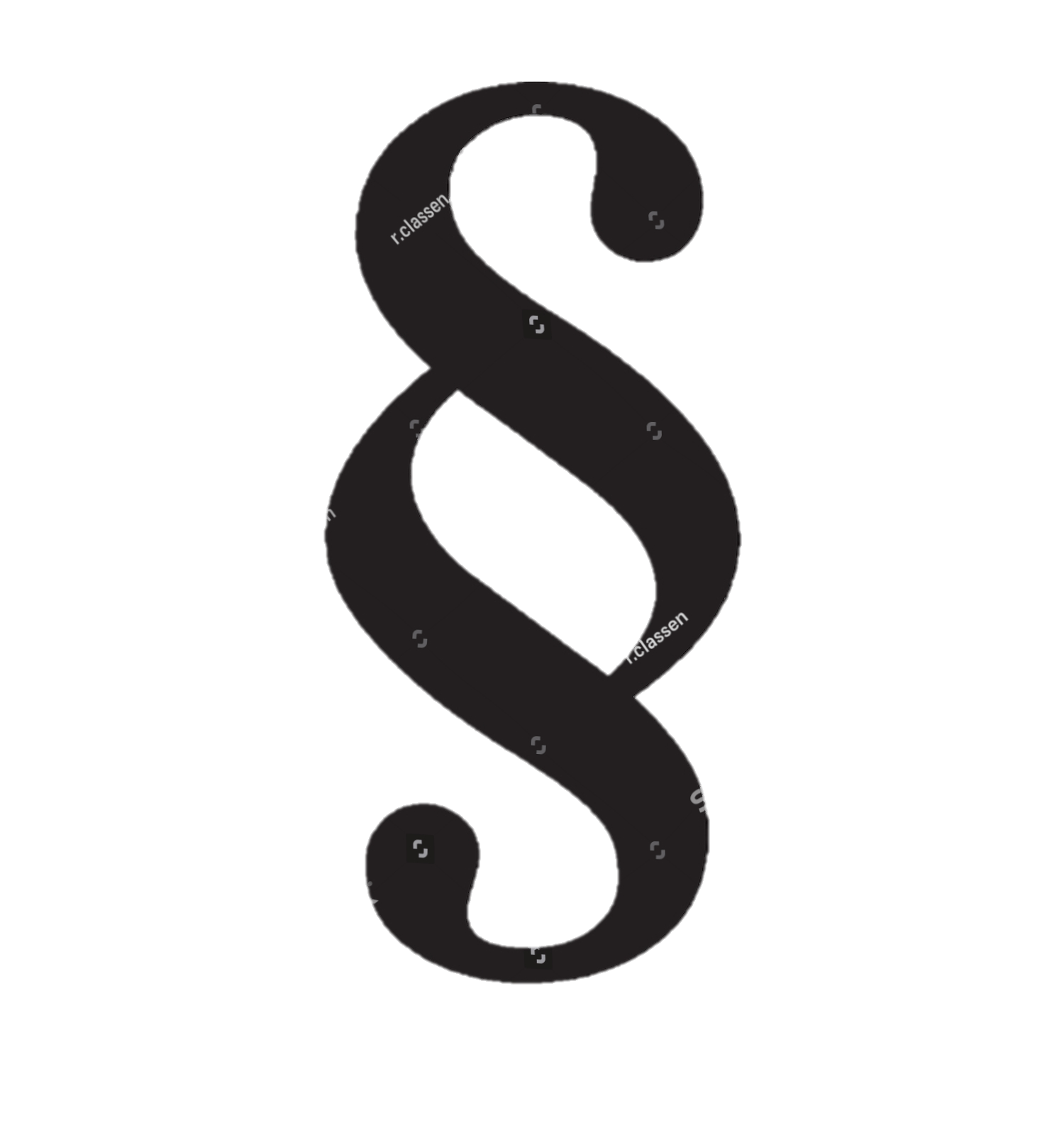 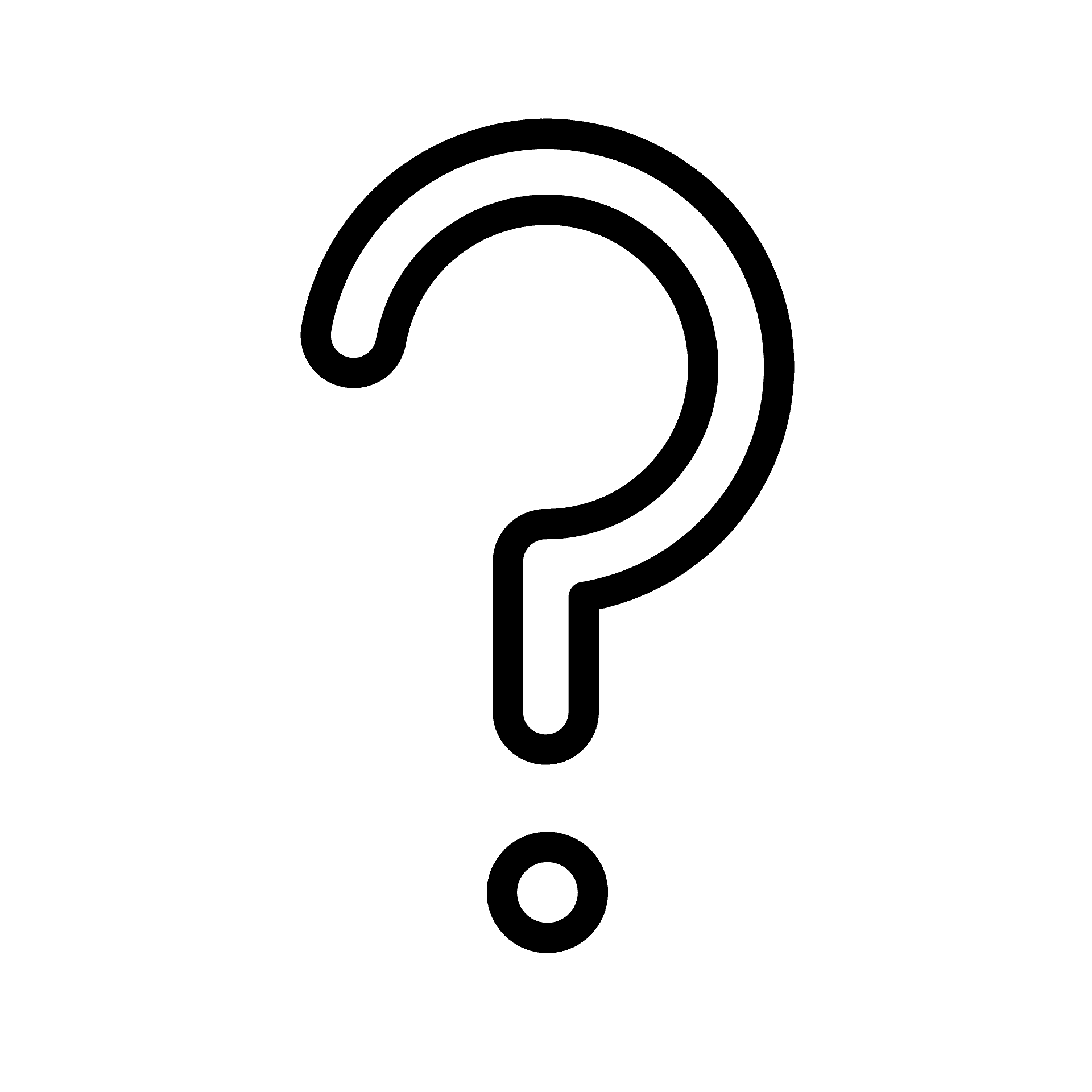 17.03.23
Semantik der Aussagenlogik
20